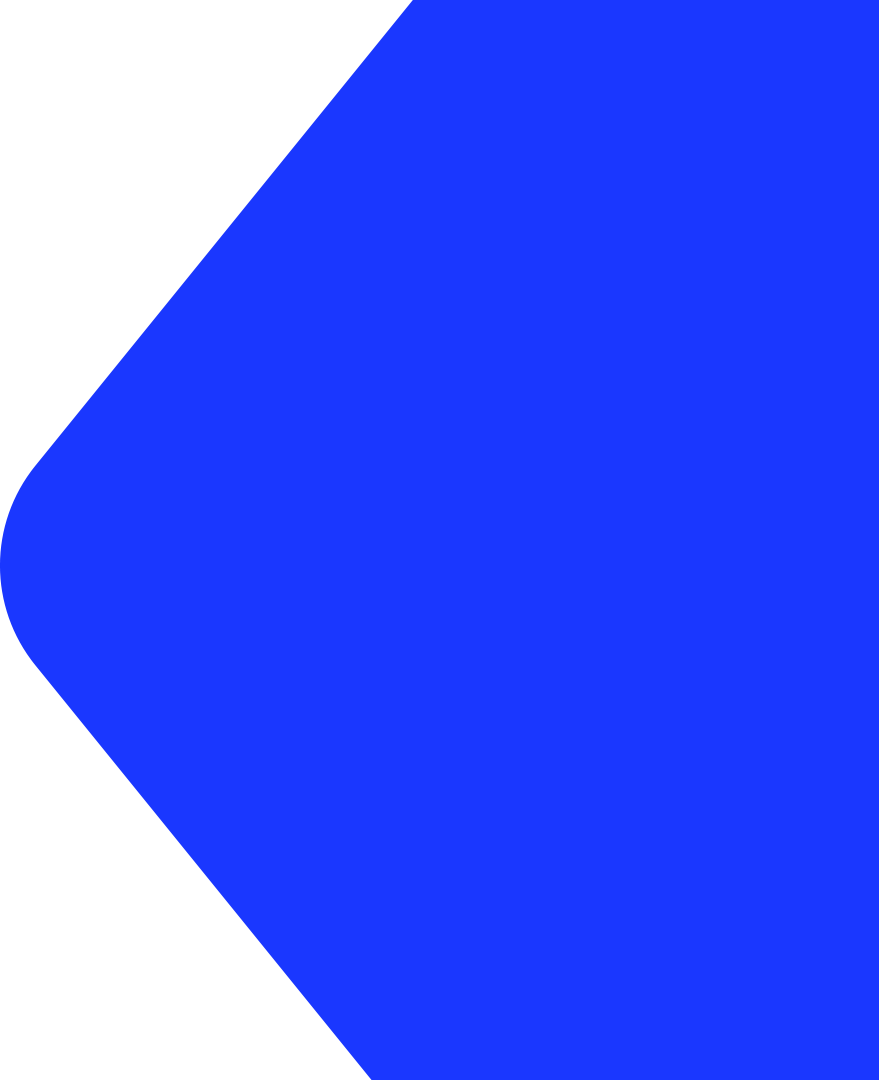 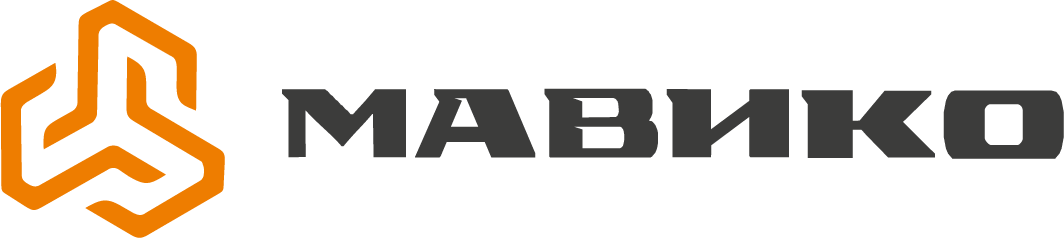 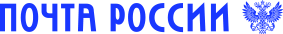 ЖИЗНЬ ИНТЕРНЕТ-МАГАЗИНА В ЭПОХУ МАРКЕТПЛЕЙСОВ
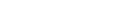 Как мы развиваем свою розницу не отказываясь от маркетплейсов
Крутилин Виталий. 
Основатель компании МАВИКО
Москва, 2021 год
1
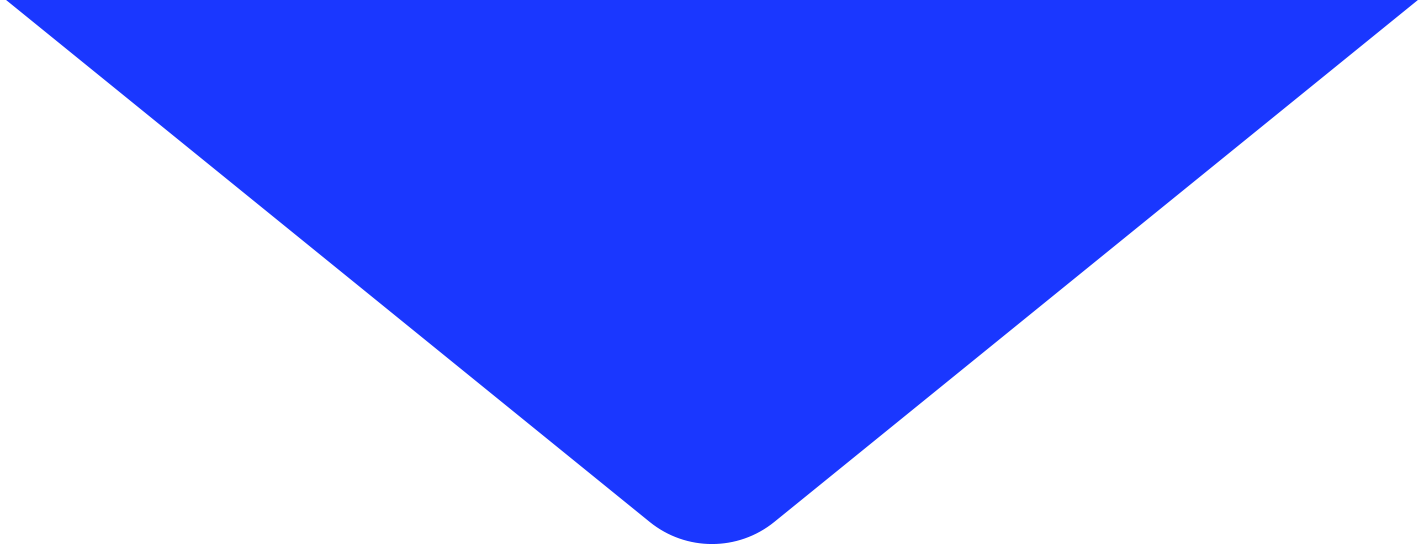 Кто я? 
Чем занимается наша компания?
Подзаголовок
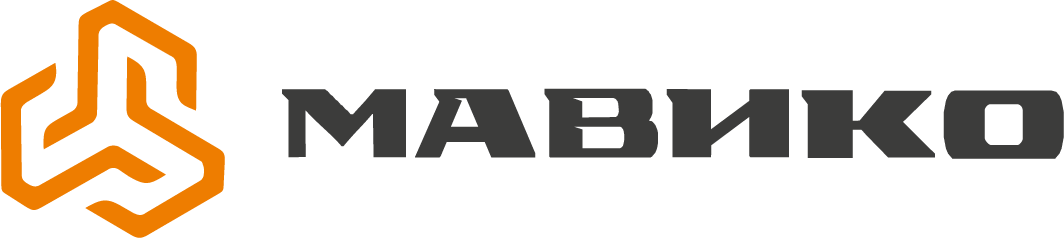 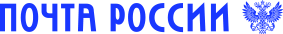 2
Продажа товаров вместо контекста
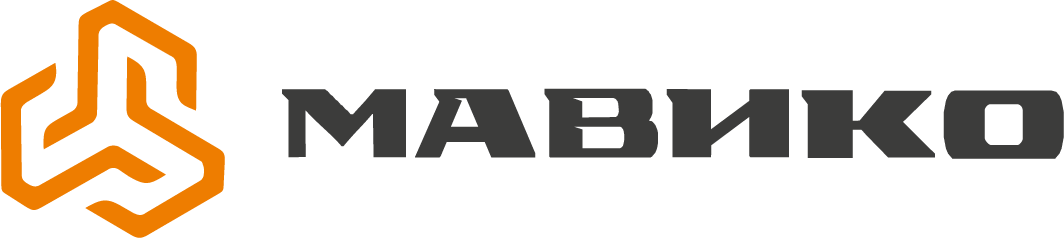 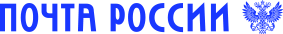 История проекта началась с сообщества владельцев Lada Largus.

Оказалось, что в массовом сегменте не было достойных продавцов автоаксессуаров в интернете. Это был 2012 год.
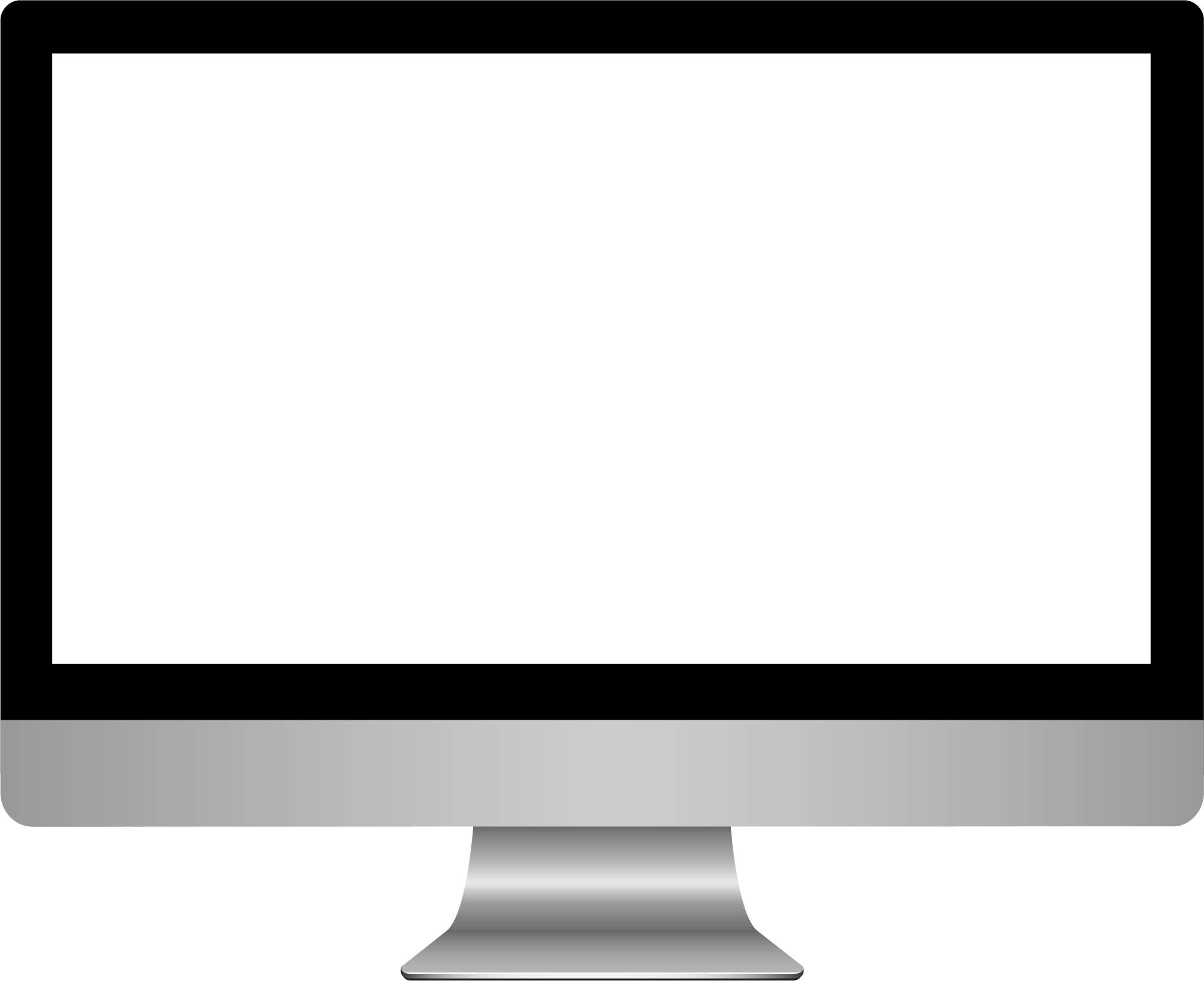 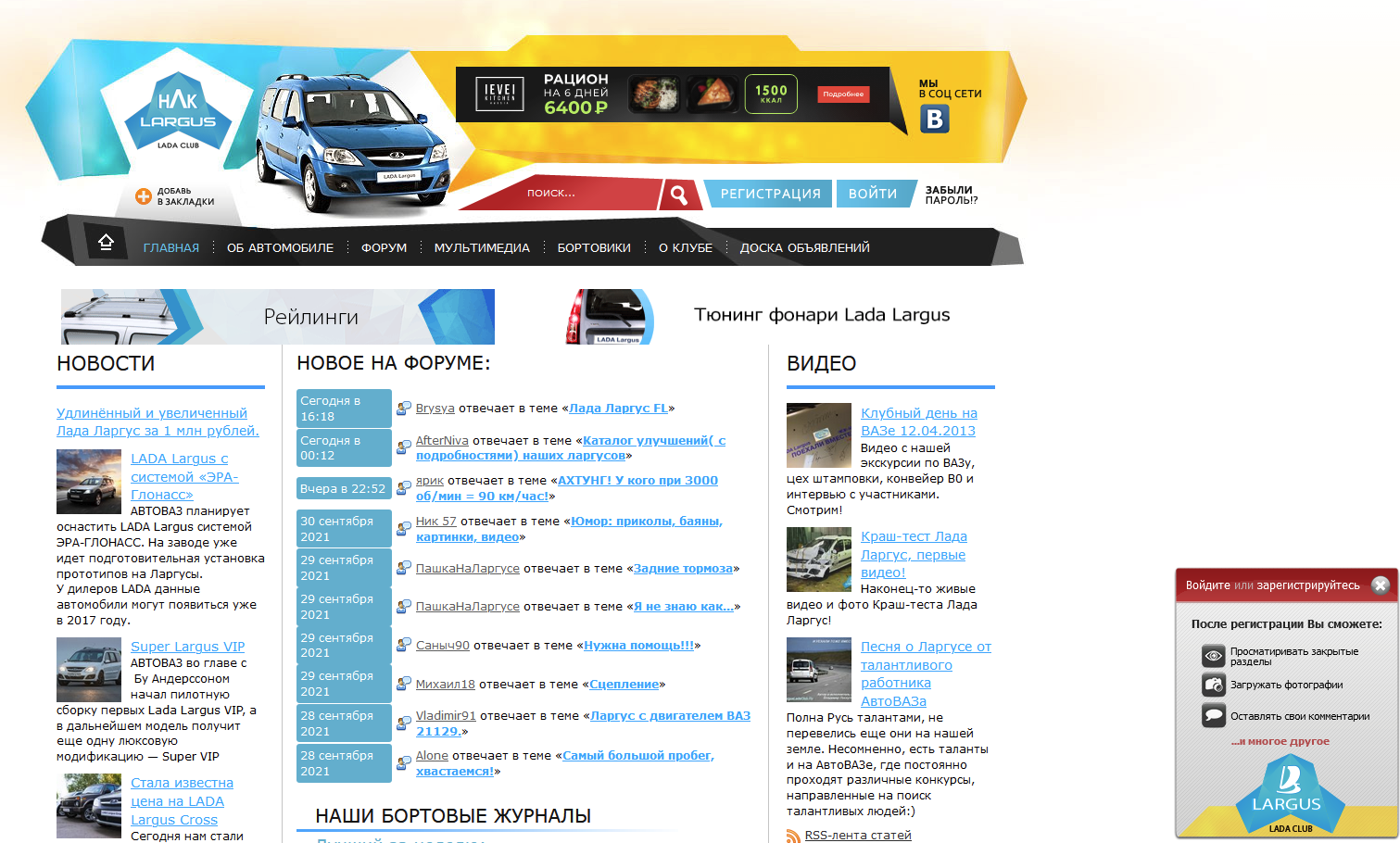 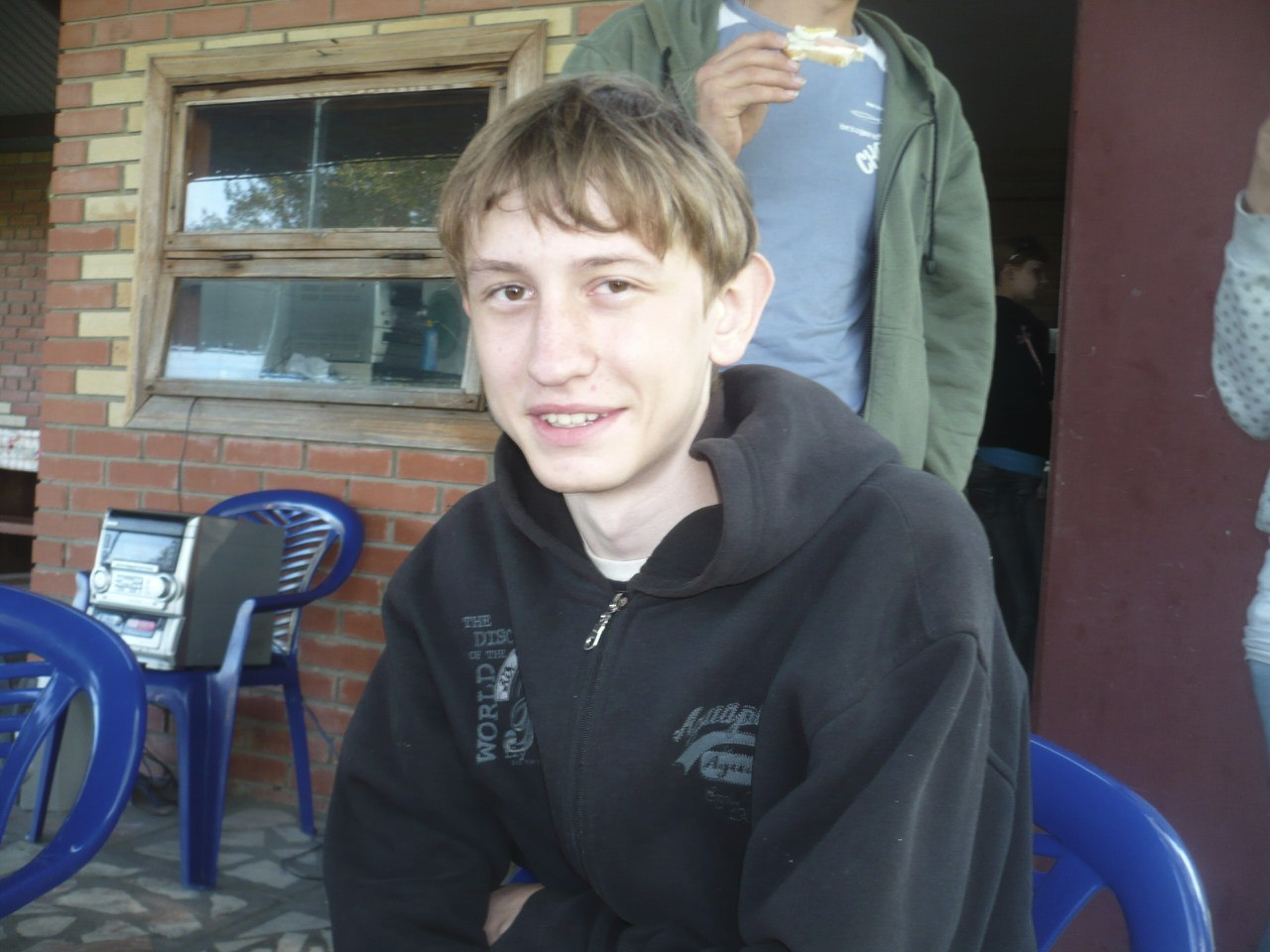 3
Таймлайн
ЗАГОЛОВОК 1
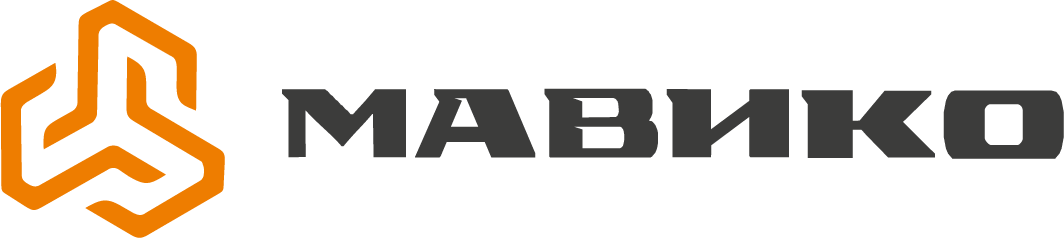 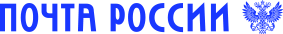 Заголовок 2
2012
2013
2014
2015
Подзаголовок 2
Подзаголовок 1
Основной текст
Подписи
Запуск клуба и магазина
на форуме
Открытие магазина на отдельном домене

Переезд склада с балкона
в гараж
Открытие первого магазина в подвале в Санкт-Петербурге (из гаражей нас стал выгонять председатель из-за очередей в кооперативе в редкие часы работы самовывоза)
Пилот франшизы в Москве
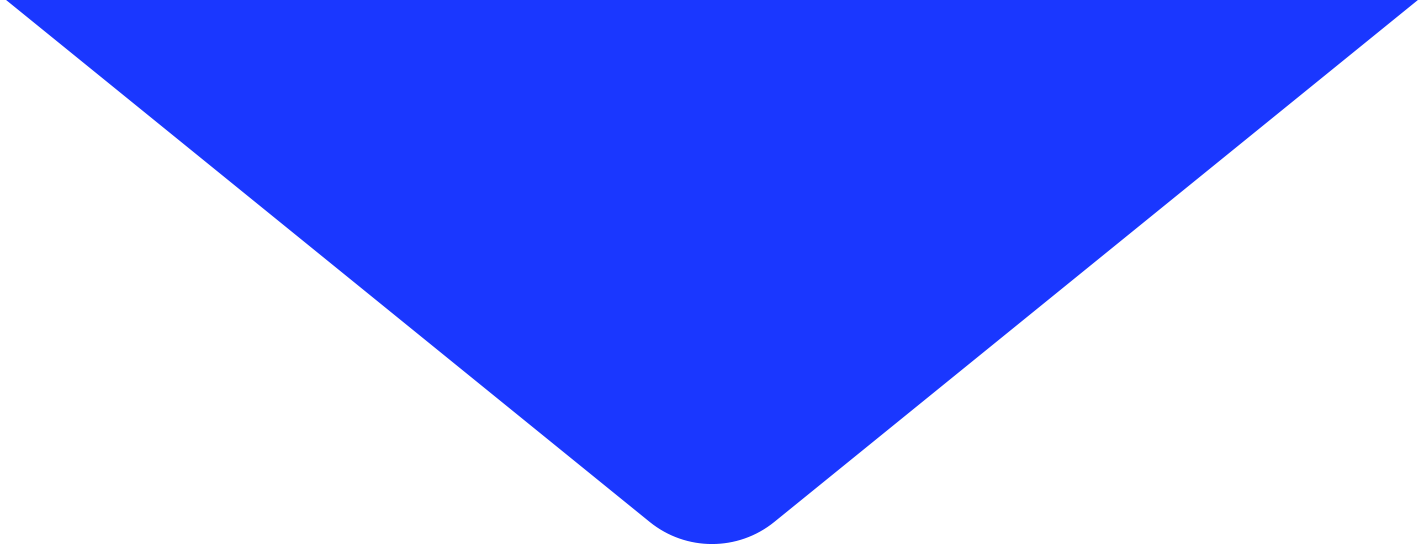 4
Таймлайн
ЗАГОЛОВОК 1
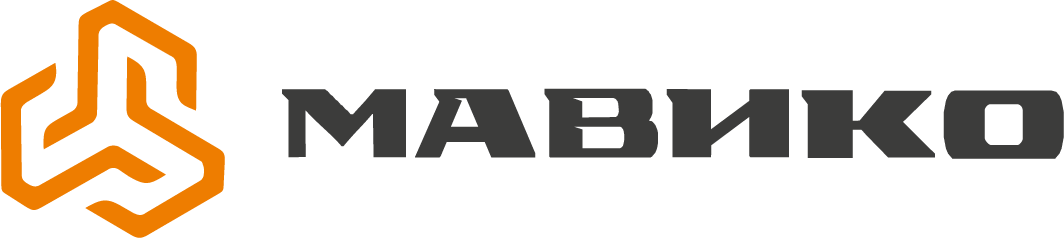 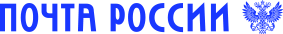 Заголовок 2
2018
2019
2020-2021
2021-2023
Подзаголовок 2
Подзаголовок 1
Основной текст
Почта России становится главным логистическим партнером. +17% к продажам за счет полной географии

Запуск собственного производства, как защитного актива в меняющемся в сторону D2C рынке
Подписи
Разделение с партнером. Переезд центрального склада в Тольятти (ближе к поставщикам и производству)
Волна выносит всех на маркетплейсы. Мы долго разбираемся и думаем над стратегией. Стоит ли развивать свою розницу в эпоху Маркетплейсов
Возобновление экспансии по франшизе. Цель 100 магазинов

Запуск собственного склада 1000 м2
Ищите людей, прошедших подобный путь. Они телепортируют вас туда быстрее, чем идти самим.
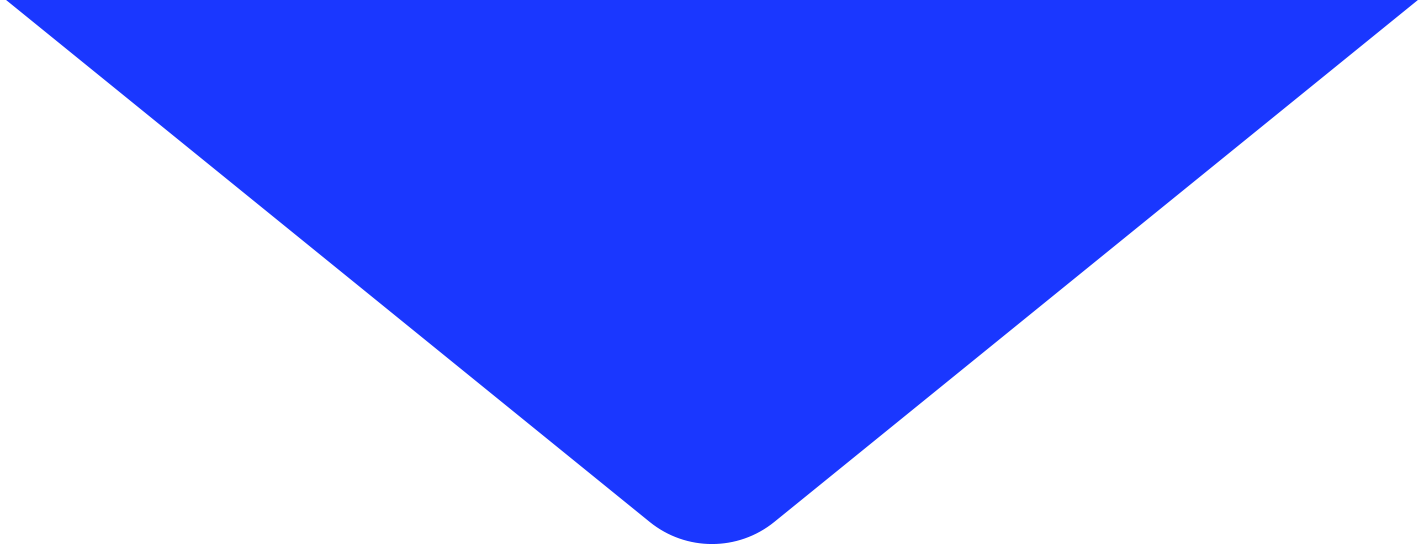 5
От гаража к магазину
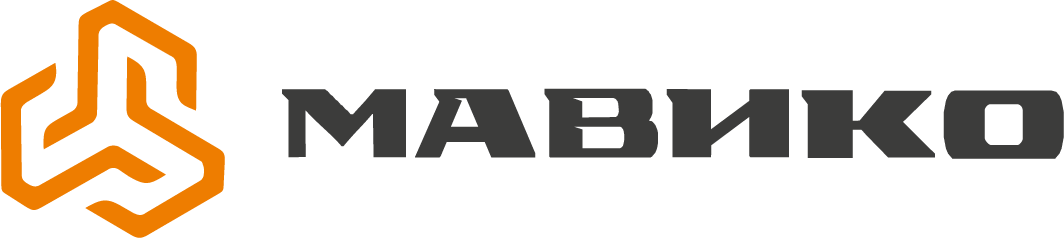 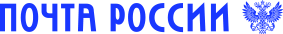 2019
2014
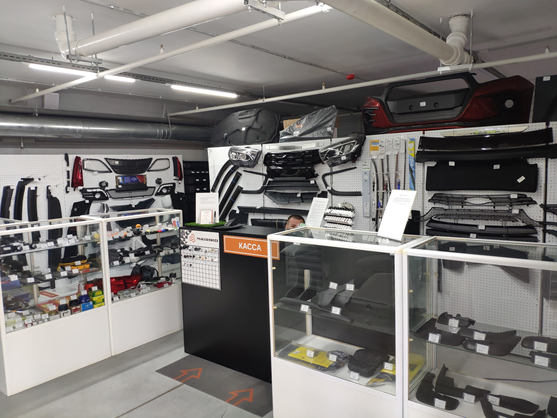 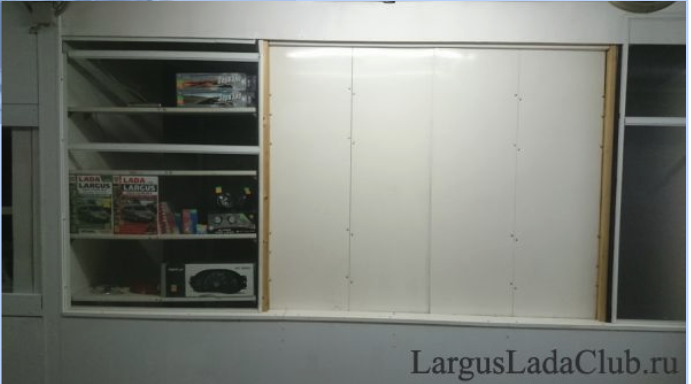 2012
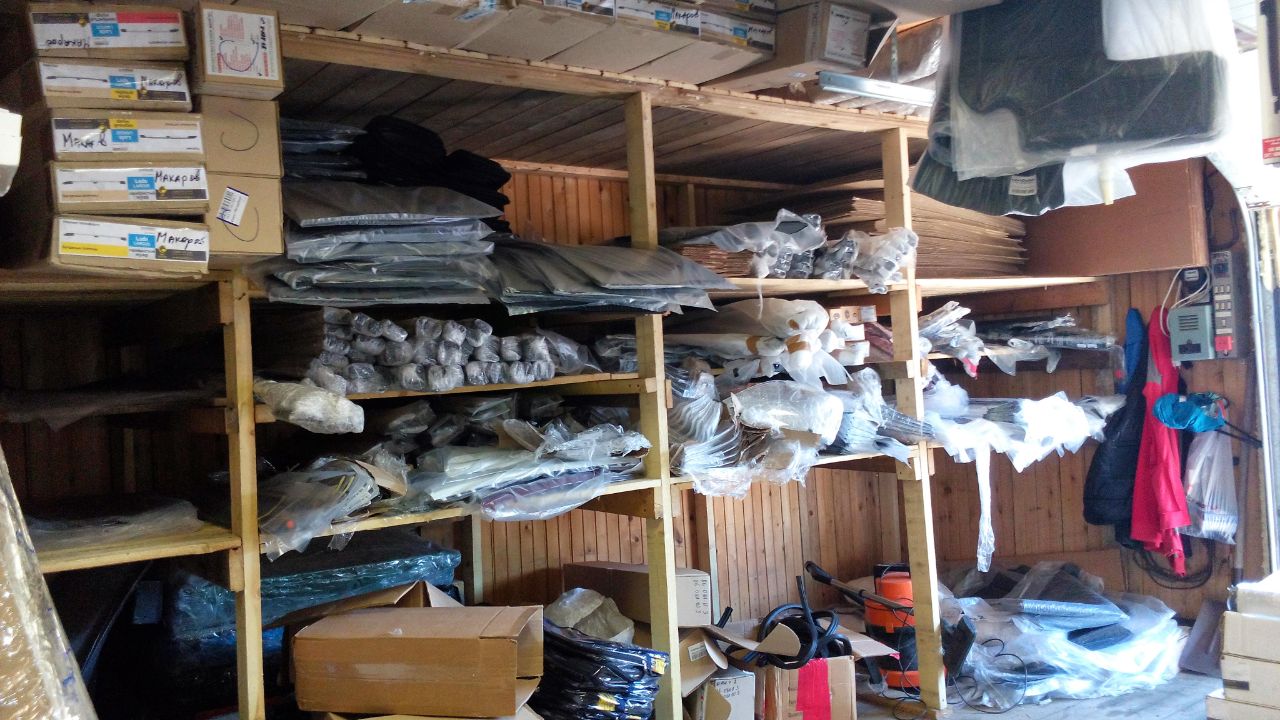 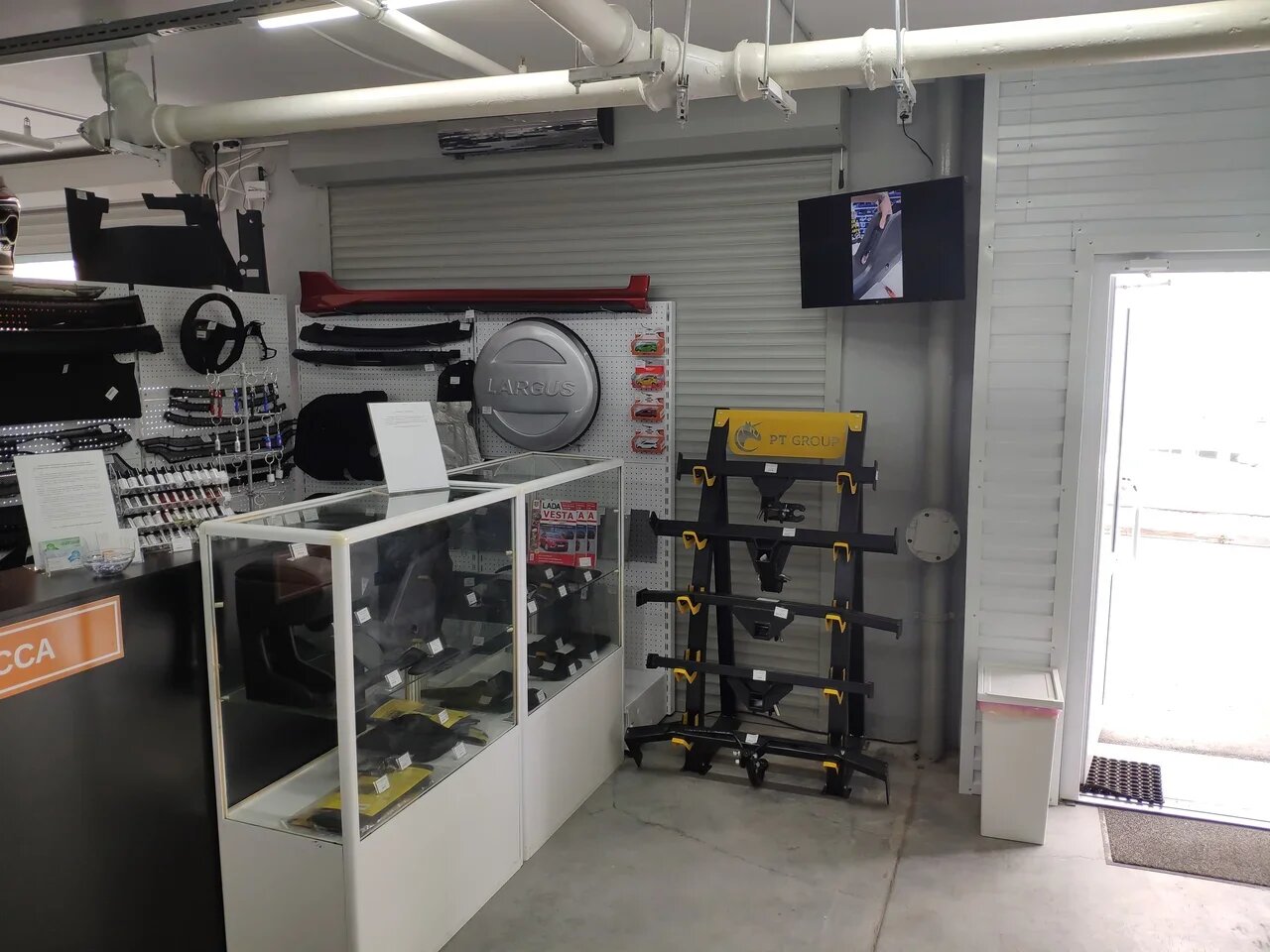 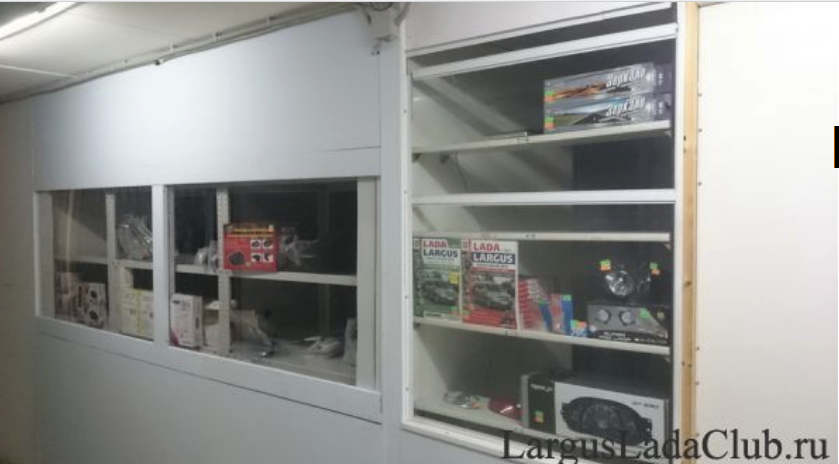 6
Своя розница - ров от маркетплейсов
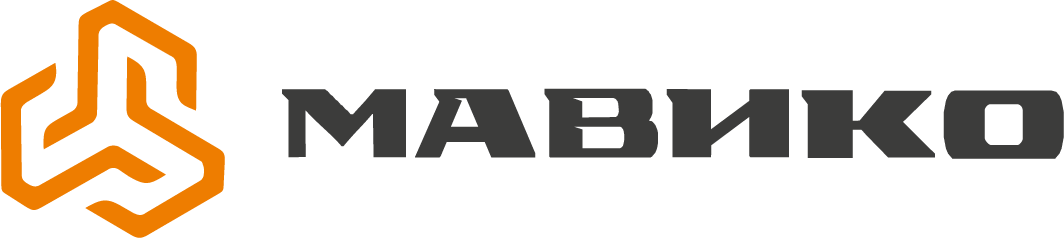 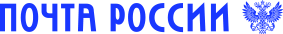 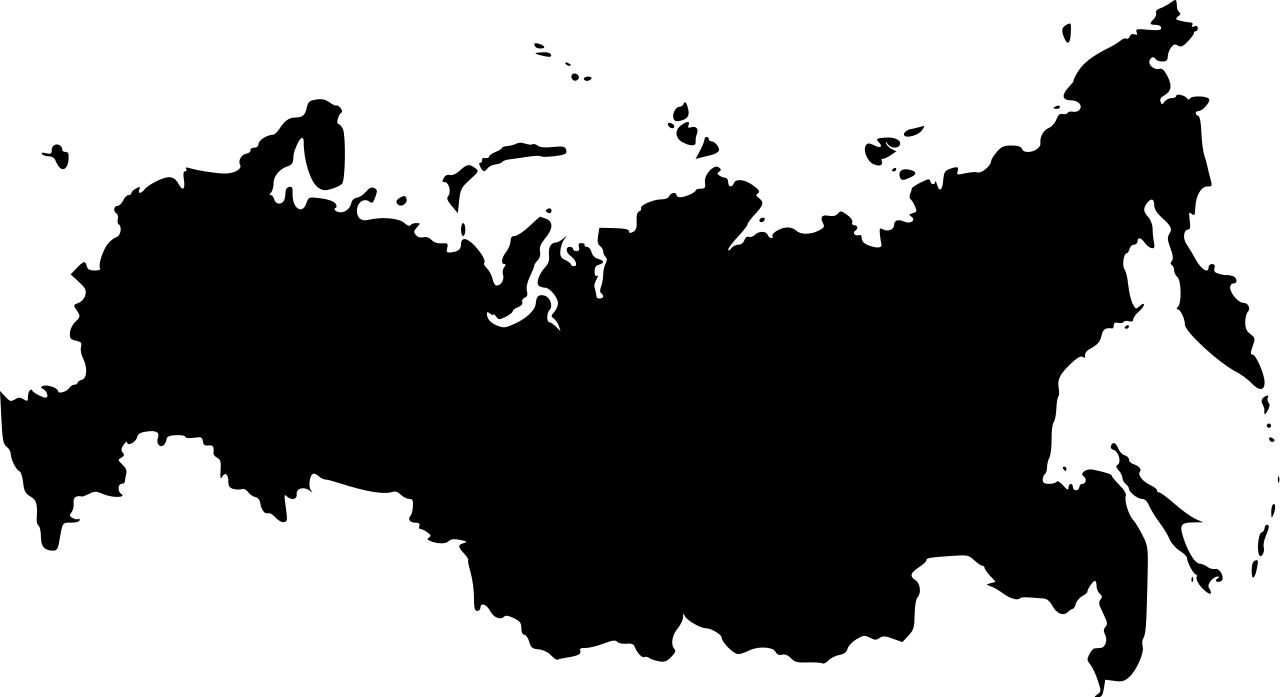 САНКТ-ПЕТЕРБУРГ
ВЕЛИКИЙ НОВГОРОД
МОСКВА
ПЕРМЬ
ИЖЕВСК
ВОРОНЕЖ
СУРГУТ
РОСТОВ-НА-ДОНУ
КАЗАНЬ
ТЮМЕНЬ
САМАРА
ВОЛГОГРАД
КРАСНОДАР
ЧЕЛЯБИНСК
НАЛЬЧИК
НОВОСИБИРСК
7
Чего хотим?
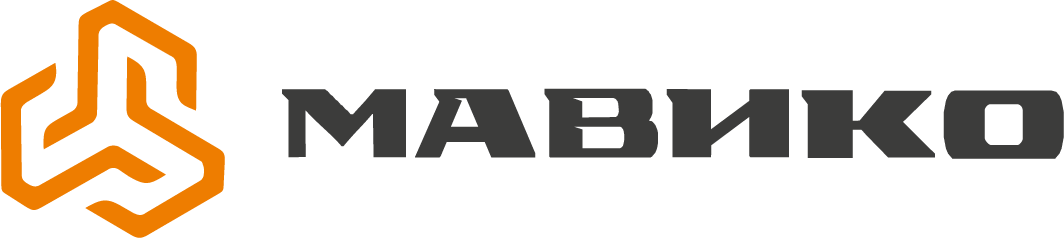 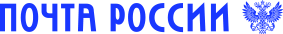 100
Сделать процесс покупки для автовладельцев таким же простым и приятным, как шопинг для девушек.
Столько магазинов будет в нашей сети в 2023 году
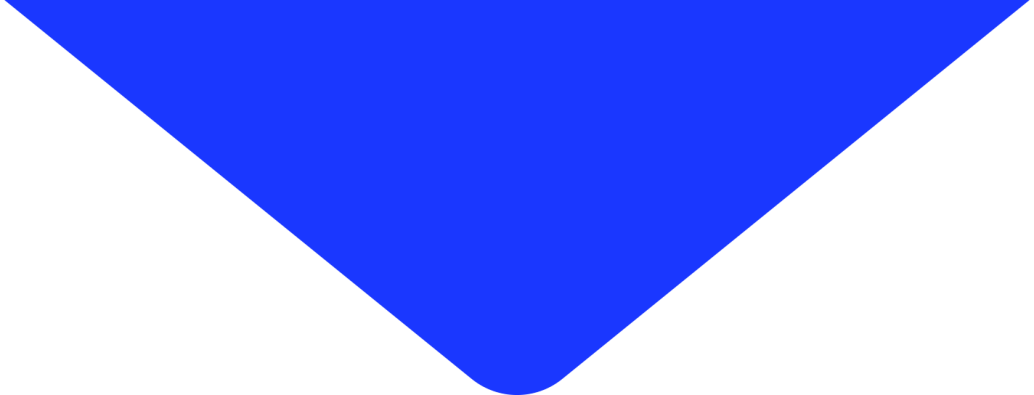 Что делаем?
1+
Массовый автомобильный тюнинг и аксессуары качественнее и доступнее. Искореняем гаражные производства и магазины с одноразовыми товарами.
млрд руб.
Составит выручка сети
8
Маркетплейсы
ЗАГОЛОВОК 1
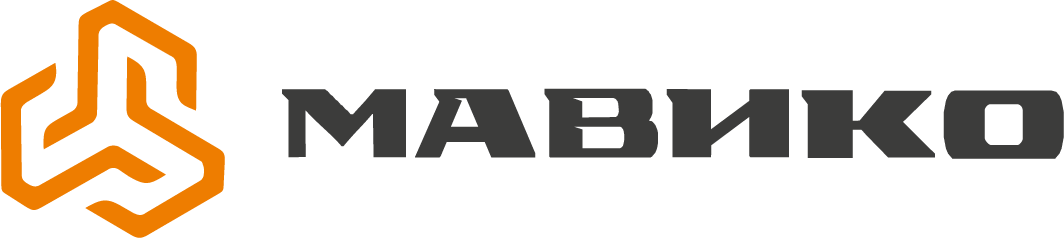 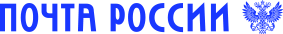 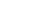 Заголовок 2
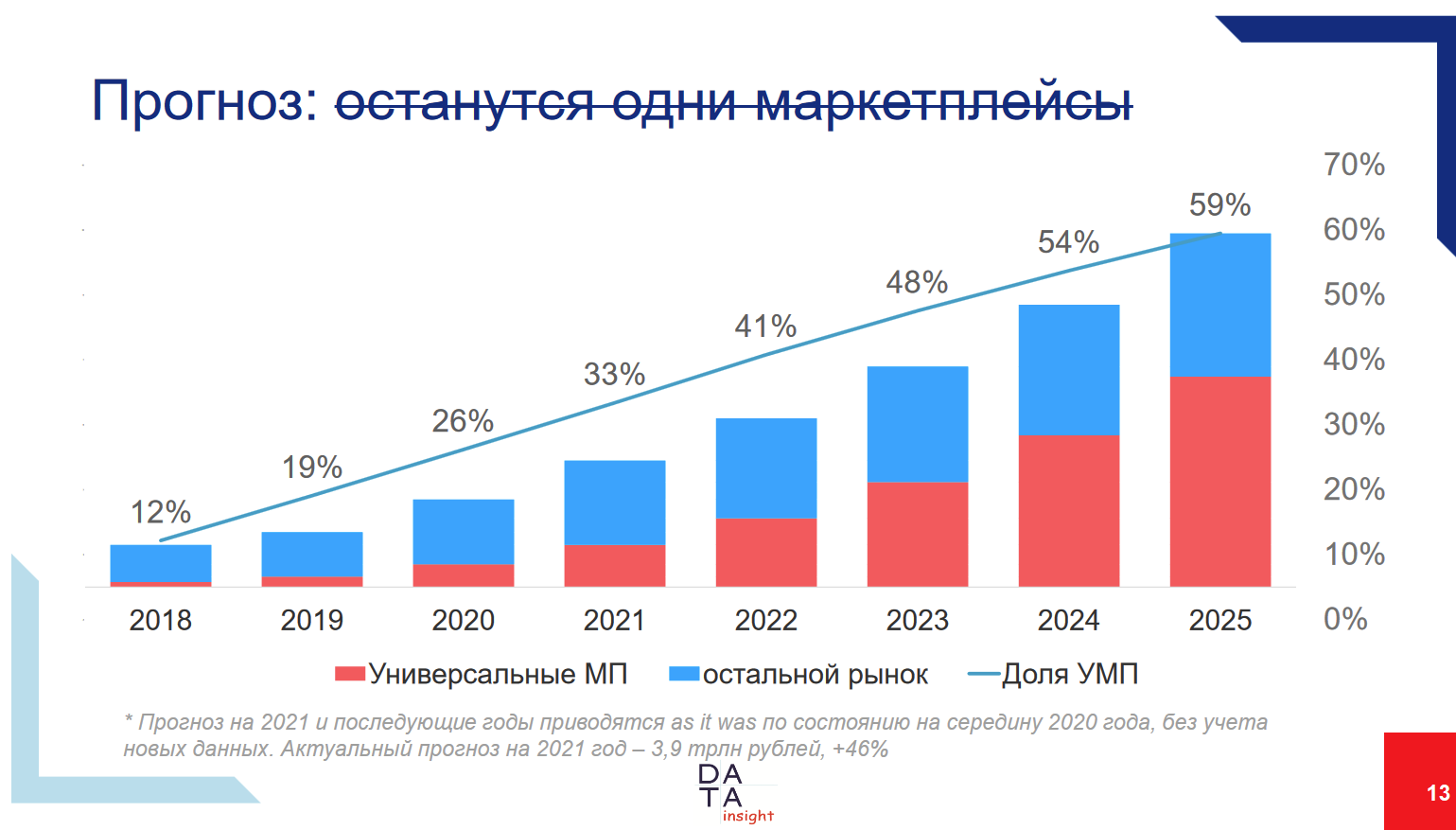 Подзаголовок 2
О маркетплейсах я задумался в 2019 году, здесь же в Сколково, на подобной конференции от Почты РФ.
Тогда я впервые начал посещать подобные мероприятия

Далее будут выводы, к которым мы пришли за 2 года, решим продолжить развивать свою розницу.
Подзаголовок 1
Основной текст
Подписи
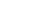 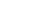 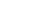 9
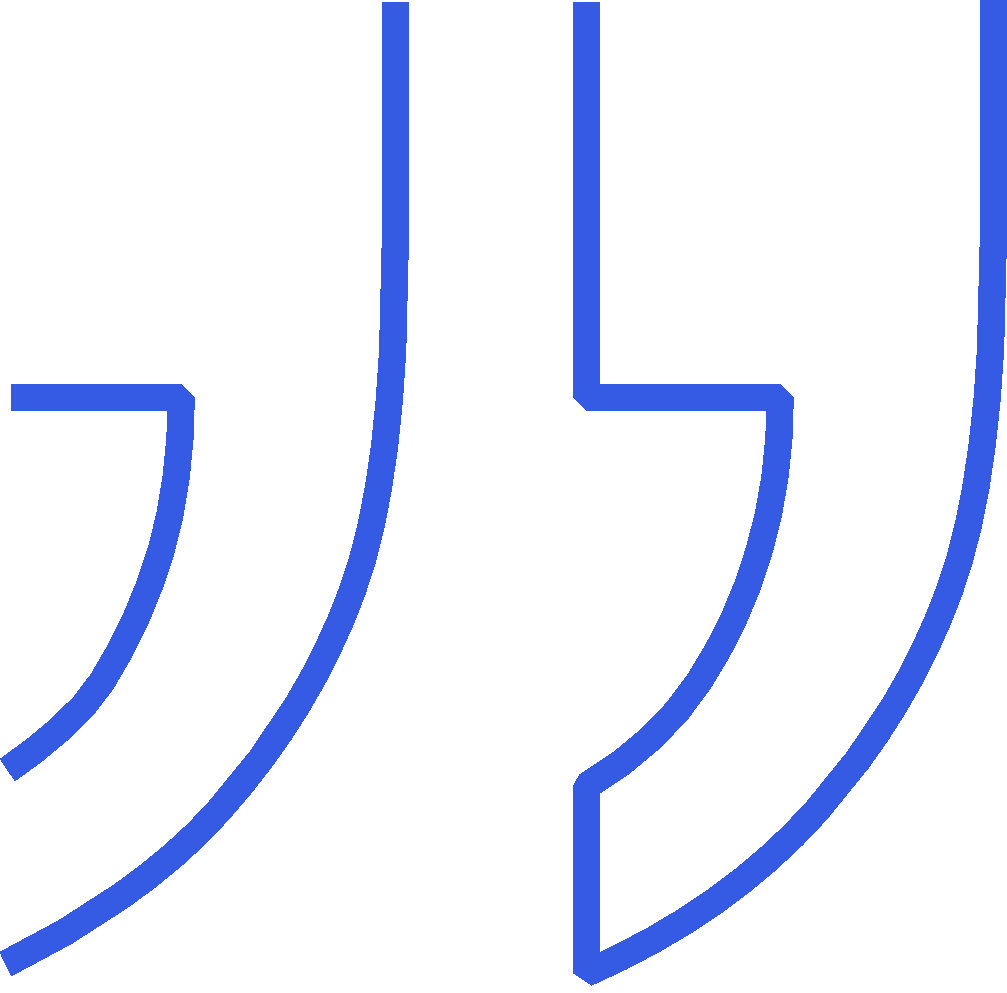 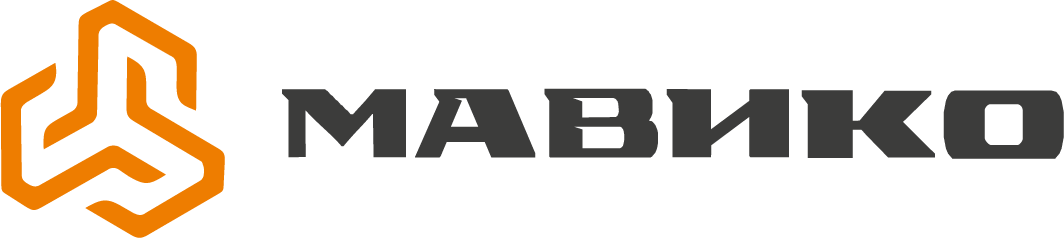 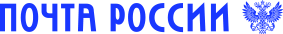 Вывод 1: 

Маркетплейсы - это навсегда.
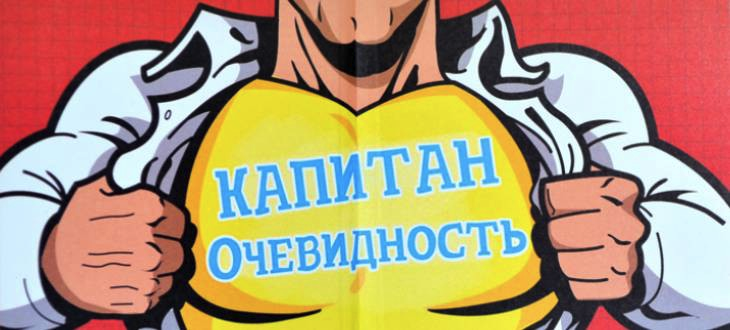 10
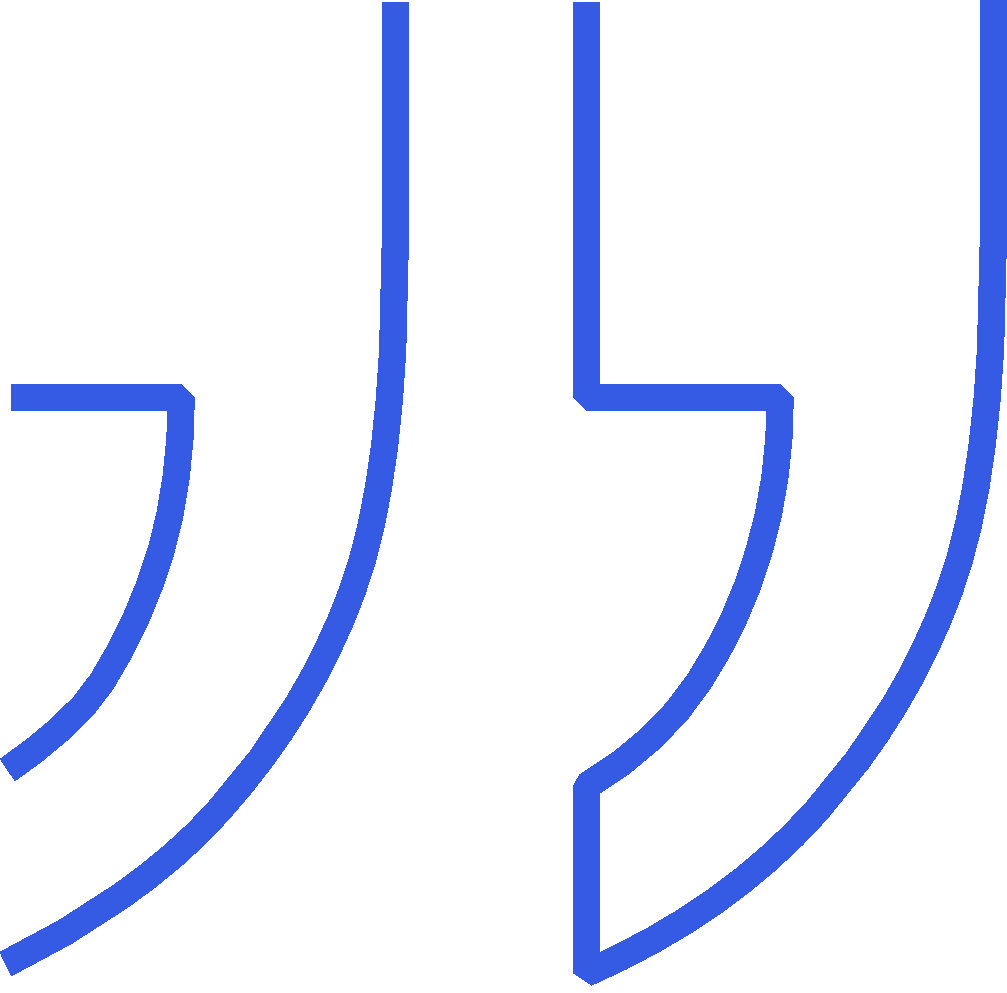 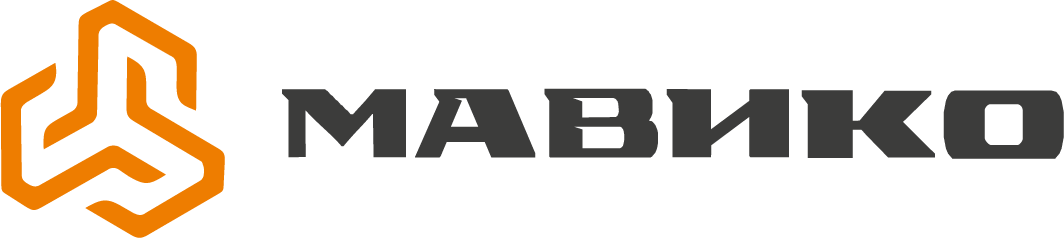 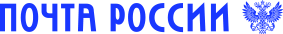 Вывод 2: 

У вас нет бизнеса, если он только на маркетплейсах. При этом вы не управляете трафиком.
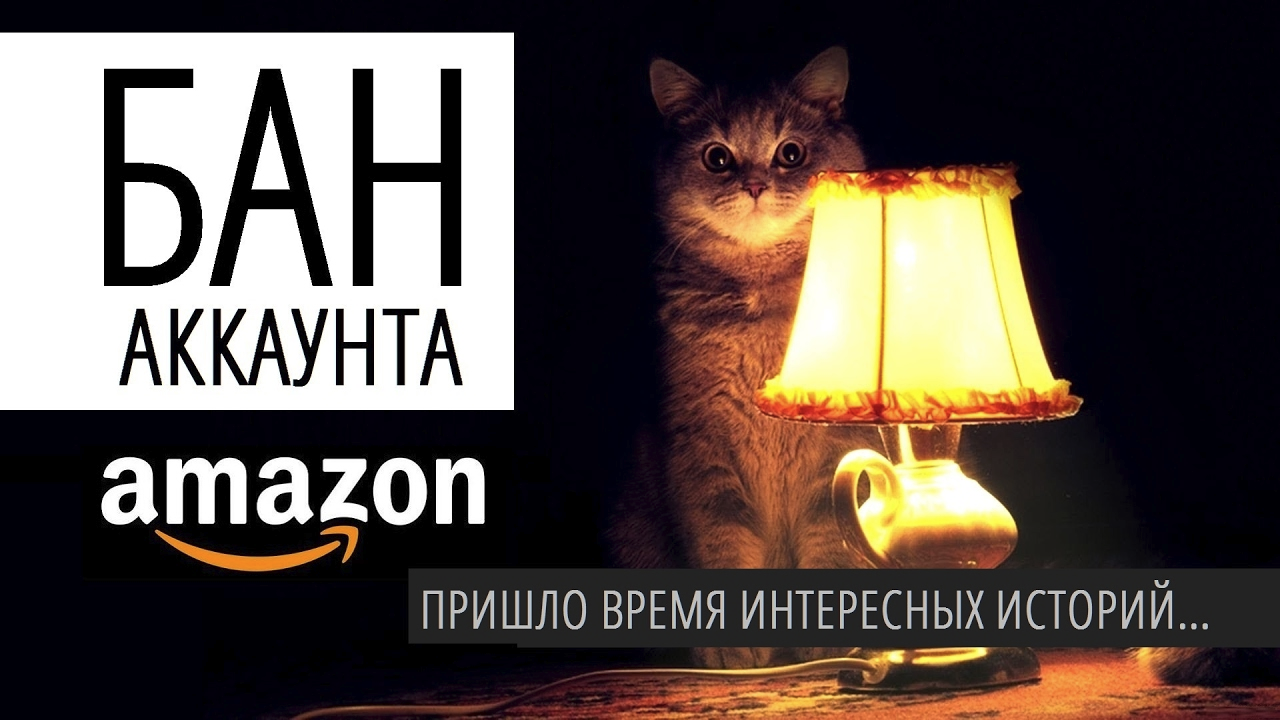 11
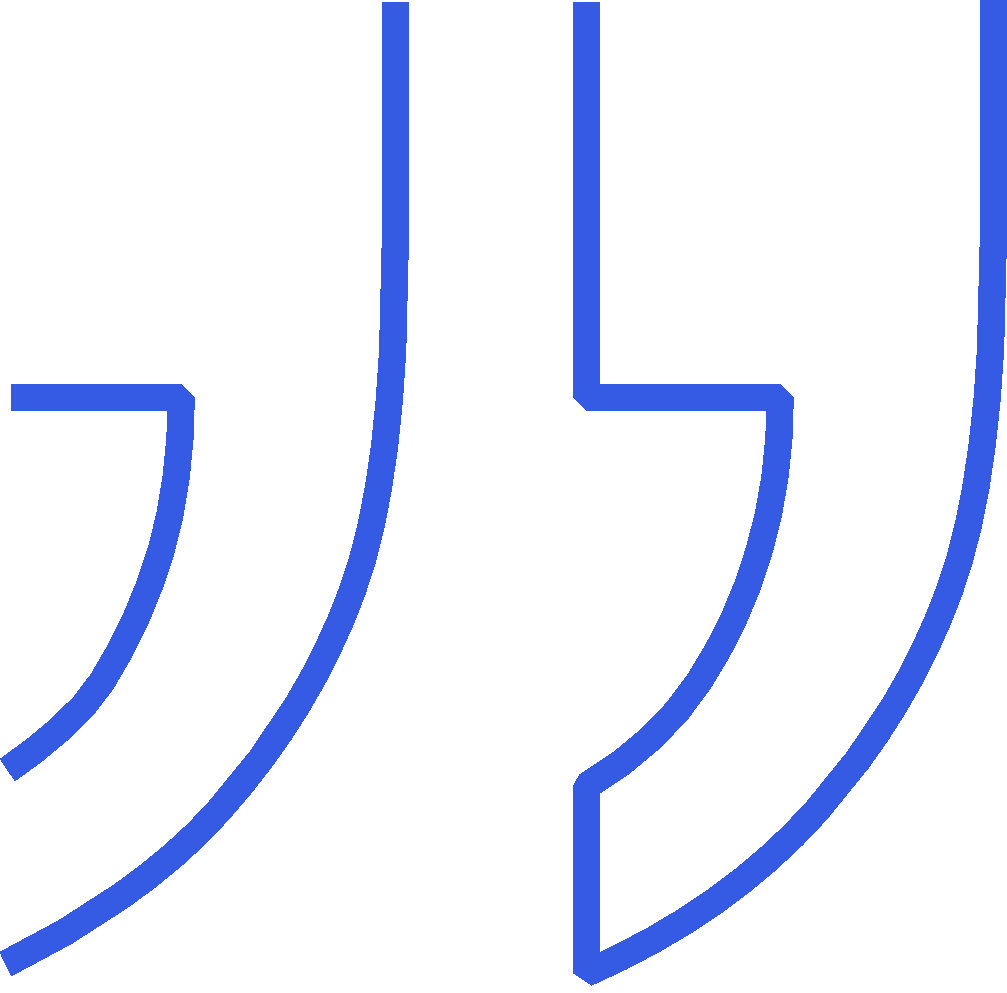 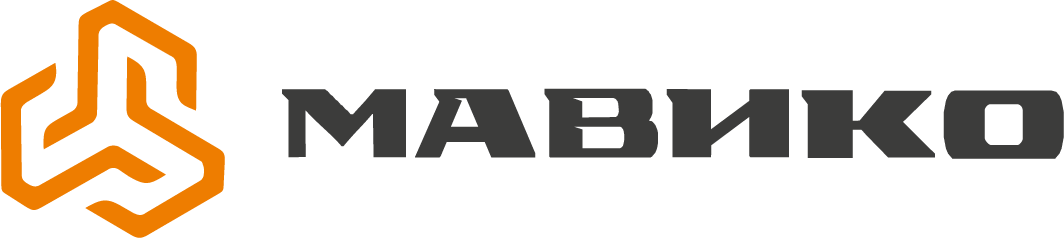 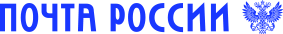 Вывод 3: 

Тепличные условия на маркетплейсах конечны.
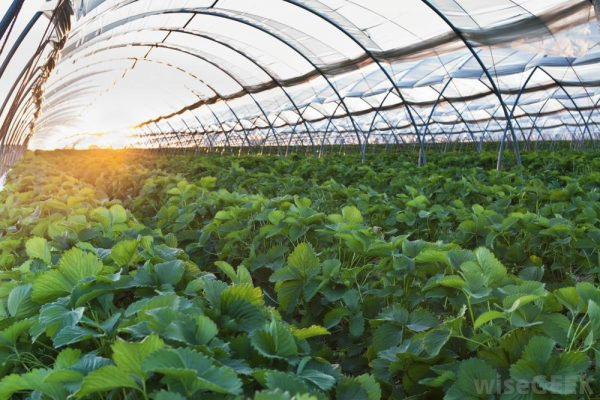 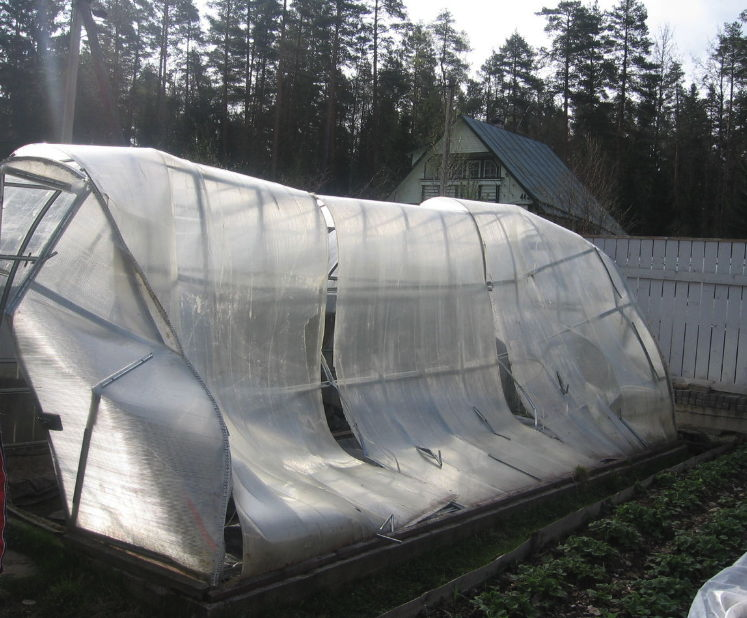 2021                                 2025
12
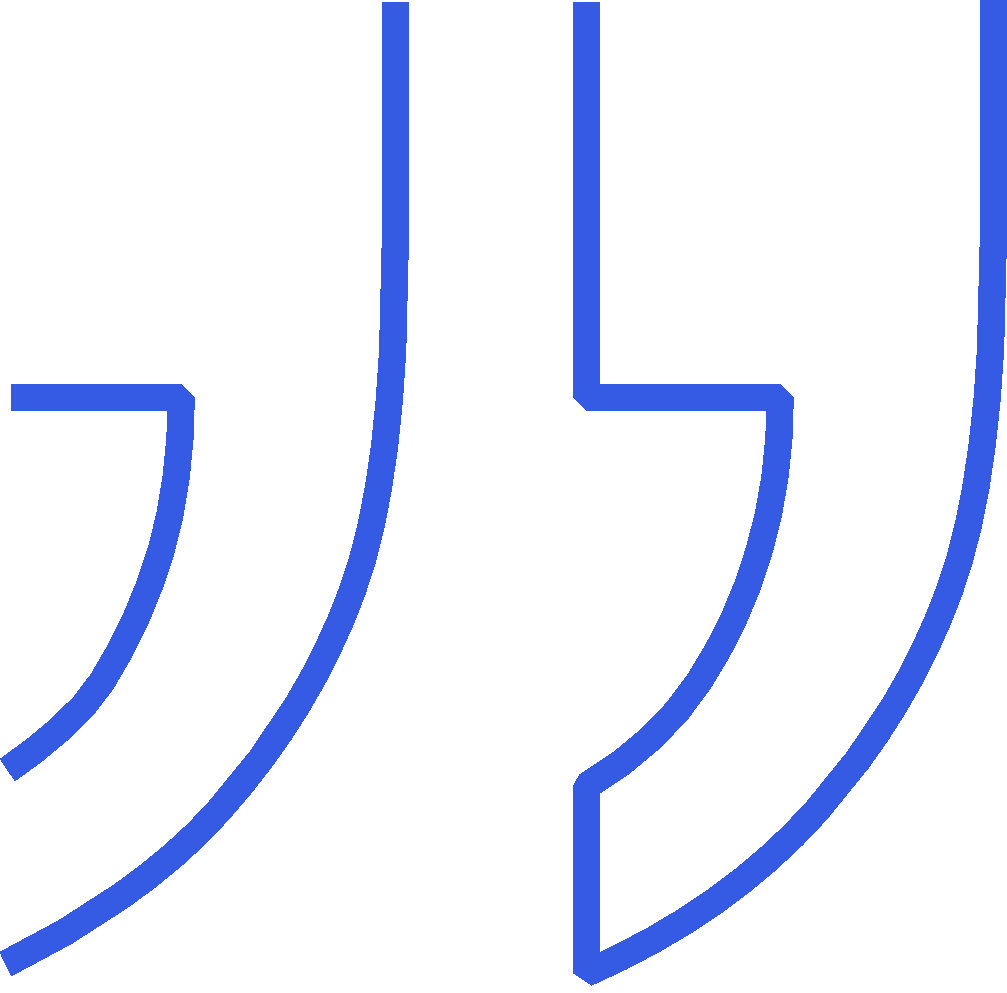 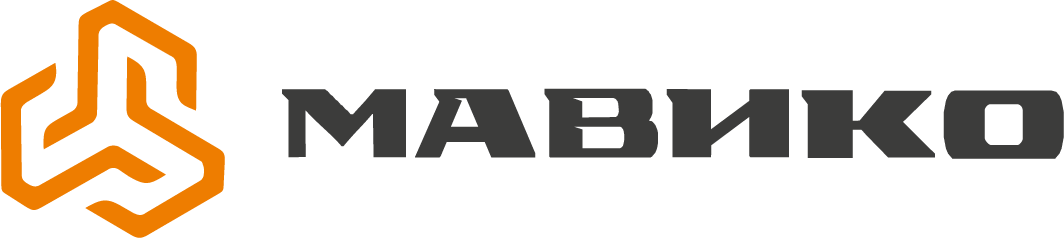 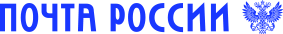 Доля китайских продавцов на амазоне в 2020 году
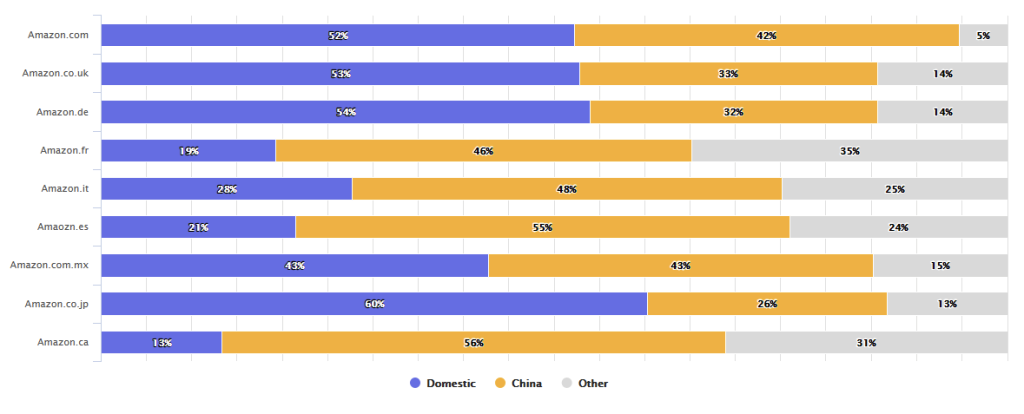 13
Поэтому, когда все бегут на МП, 
мы развиваем свою розницу
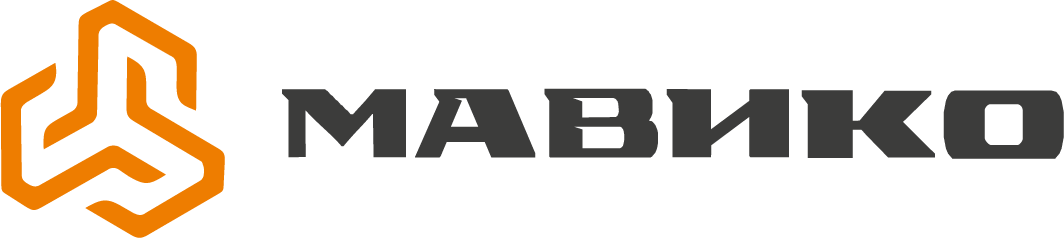 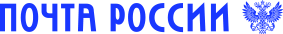 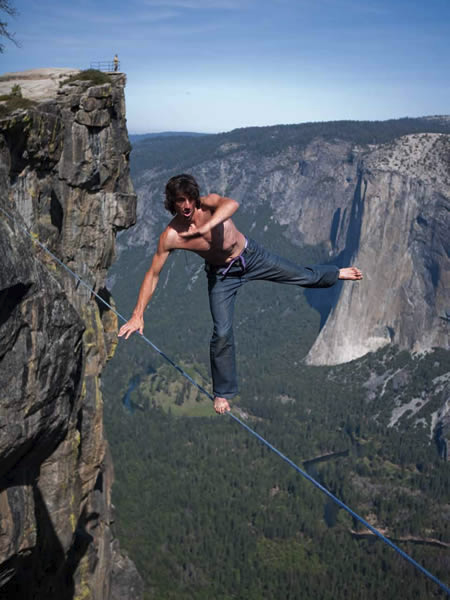 Бум маркетплейсов
Своя розница
14
Пересечение аудитории
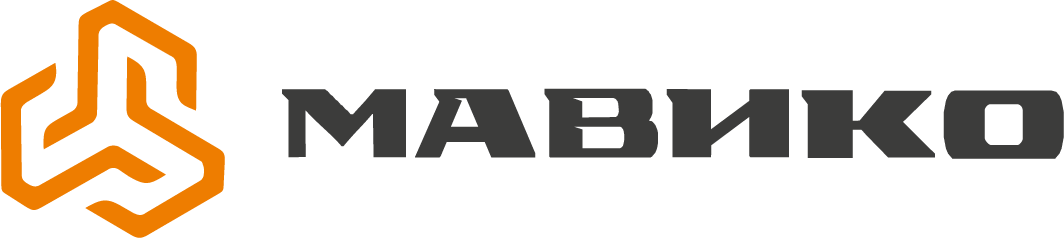 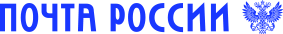 30%
Едят ли маркетплейсы вашу розницу?
аудитории маркетплейсов и нашей розницы пересекаются
Определенно едят. Более того, не в автомобильных товарах, наверняка, едят еще сильнее. В США падают ставки на аренду в ТЦ из-за оттока людей.


30% оттока со своей розницы имеют меньший средний чек внутри маркетплейсов. 70% новой аудитории с низким средним чеком выводят экономику в 0, относительно 100% продаж у себя.
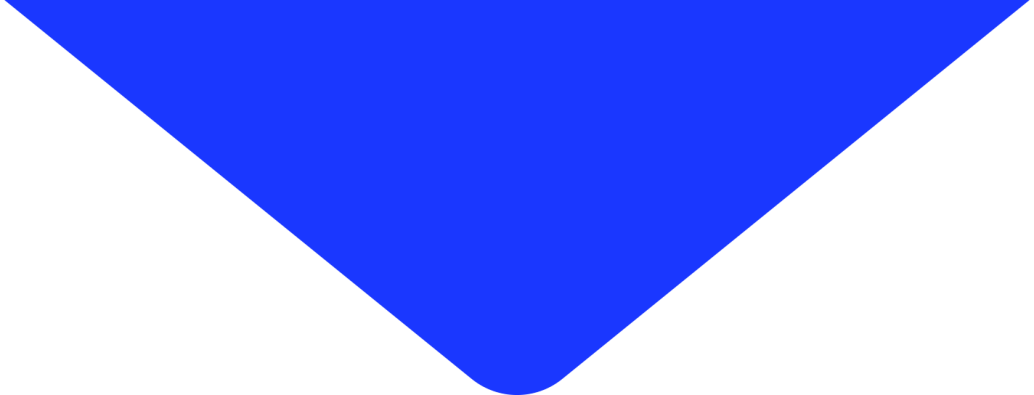 70%
клиентов, которые у нас ранее не покупали
15
* срез сделан по Aliexpress
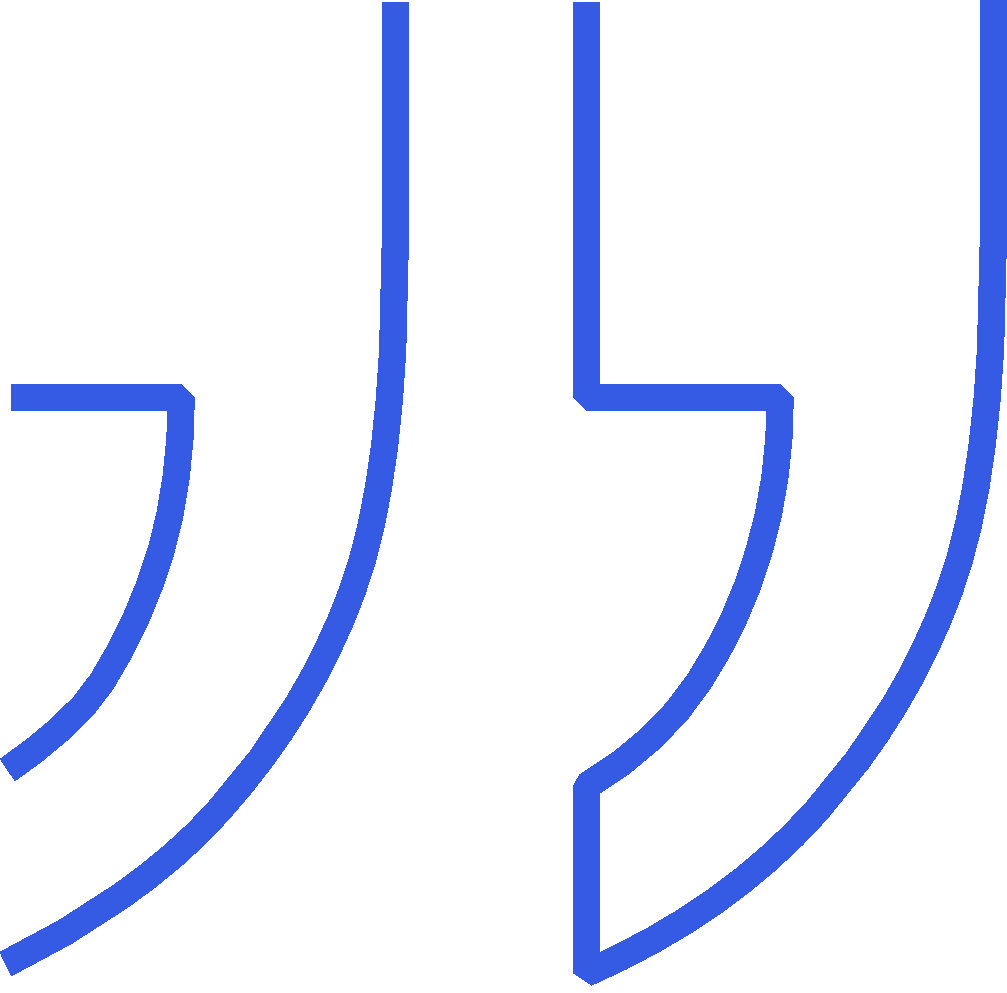 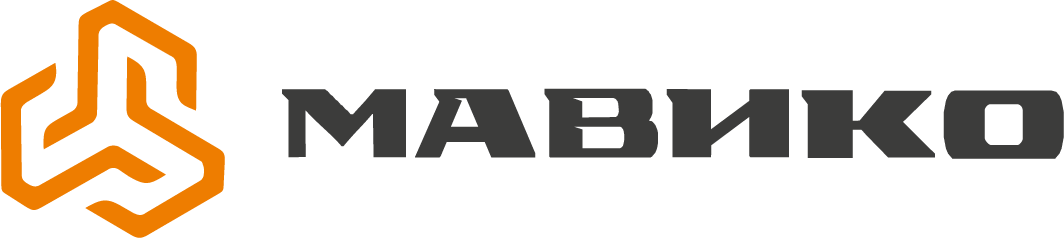 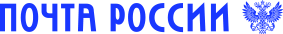 С маркетплейсами растет брендовый трафик
Подумайте о пути клиента за пределами площадки. Отсутствие Вас за пределами МП для клиента отрицательный фактор. Ушел читать отзывы, не нашёл и забыл.
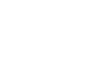 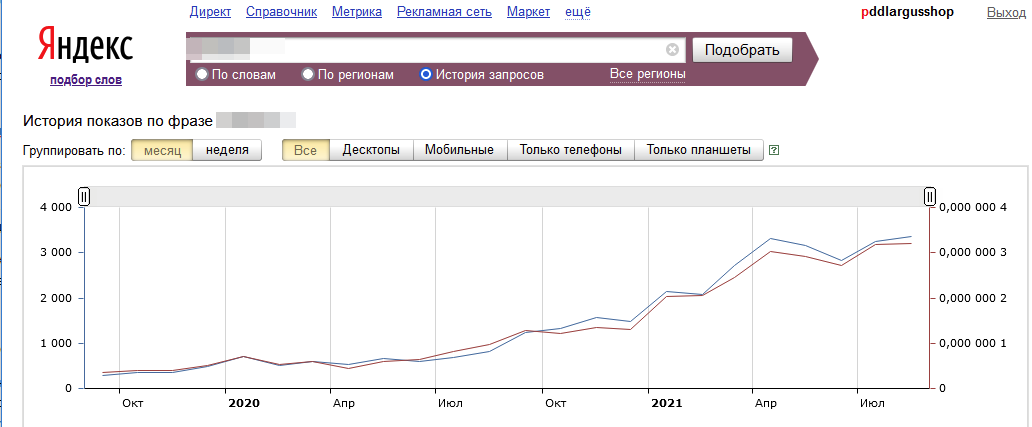 16
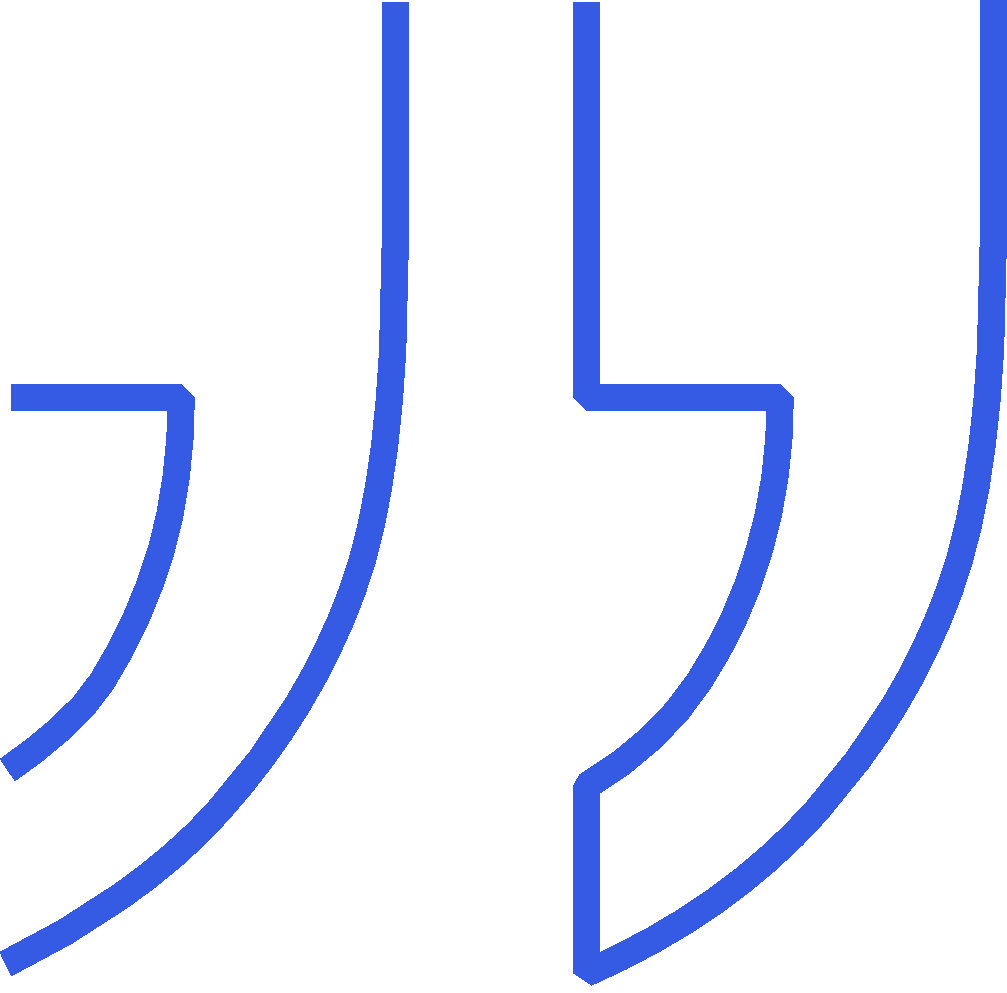 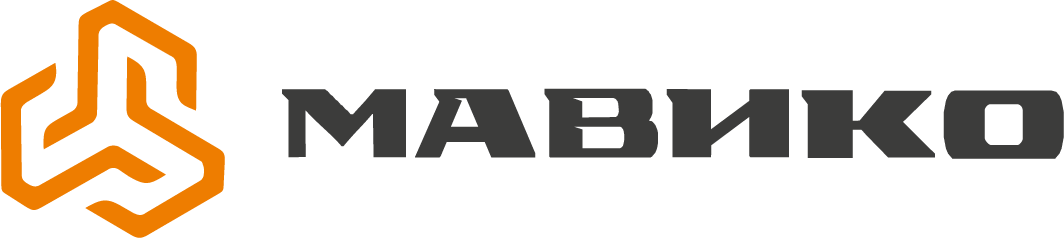 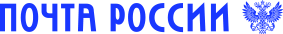 Обрабатывайте рекламации за пределами площадки, но не нарушайте правила
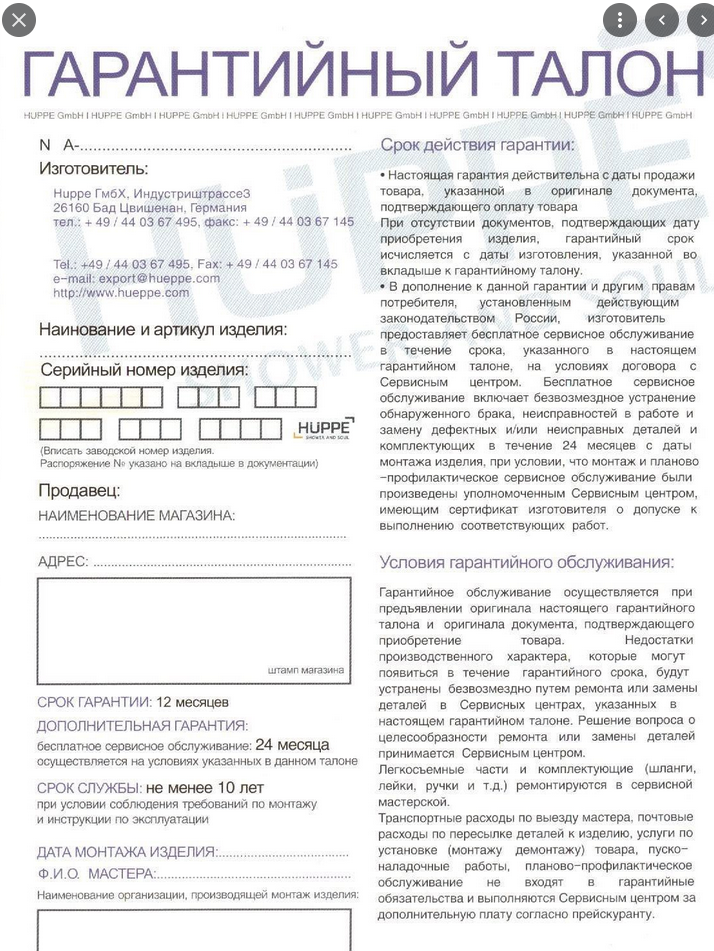 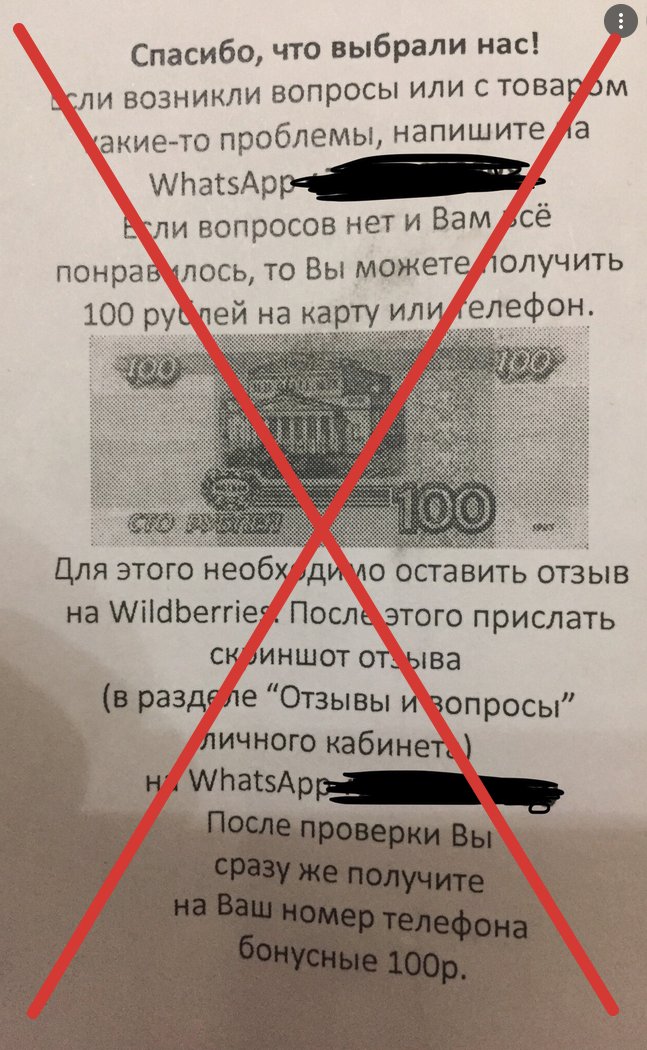 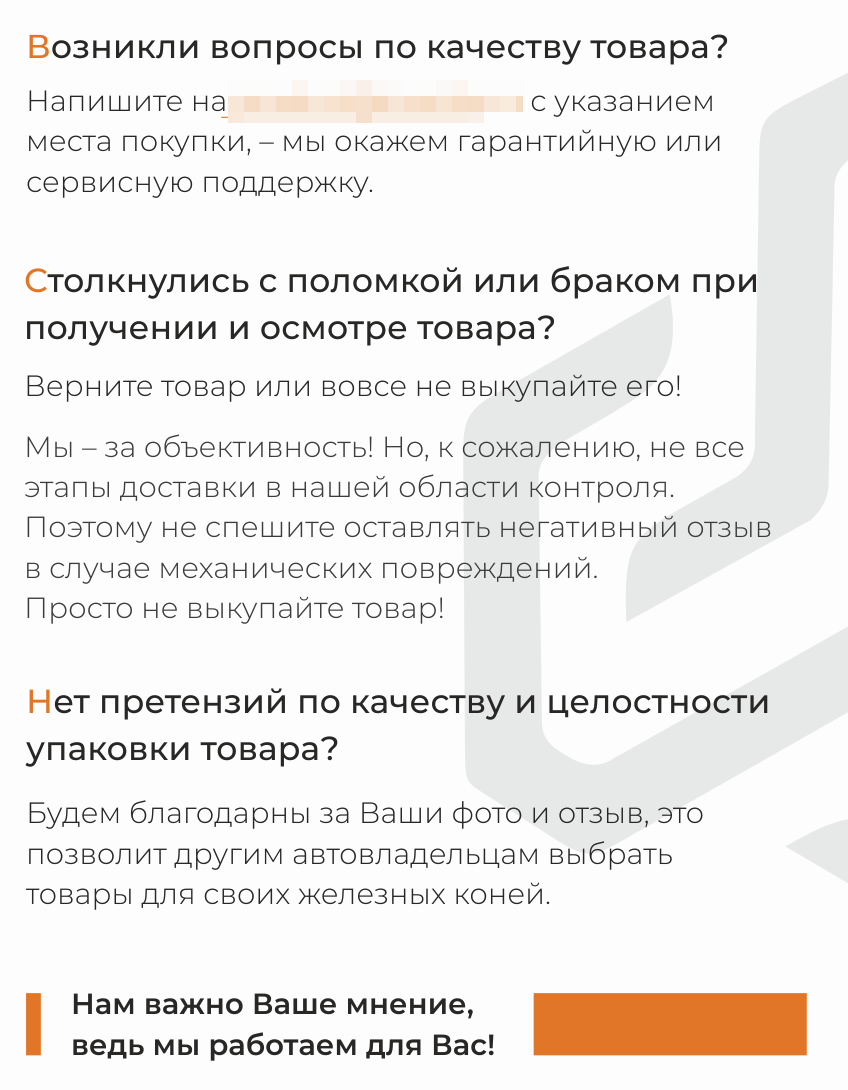 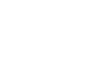 17
Маркетплейсы берут логистикой
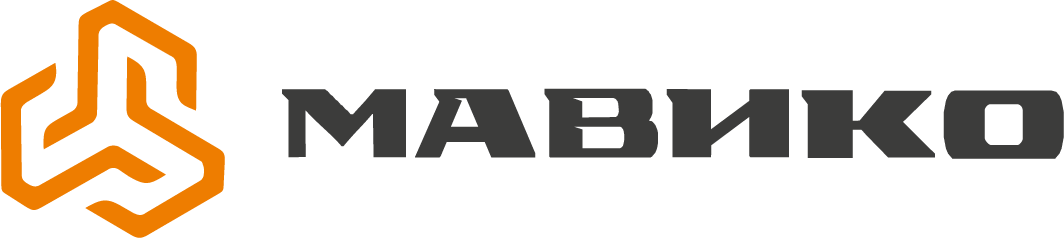 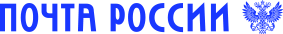 Маркетплейсы хороши в логистике в Москве, если товар у них в наличии на складе. Если ваши конкуренты работают по FBS - вы легко обыграете их по срокам*













*Если работаете без выходных
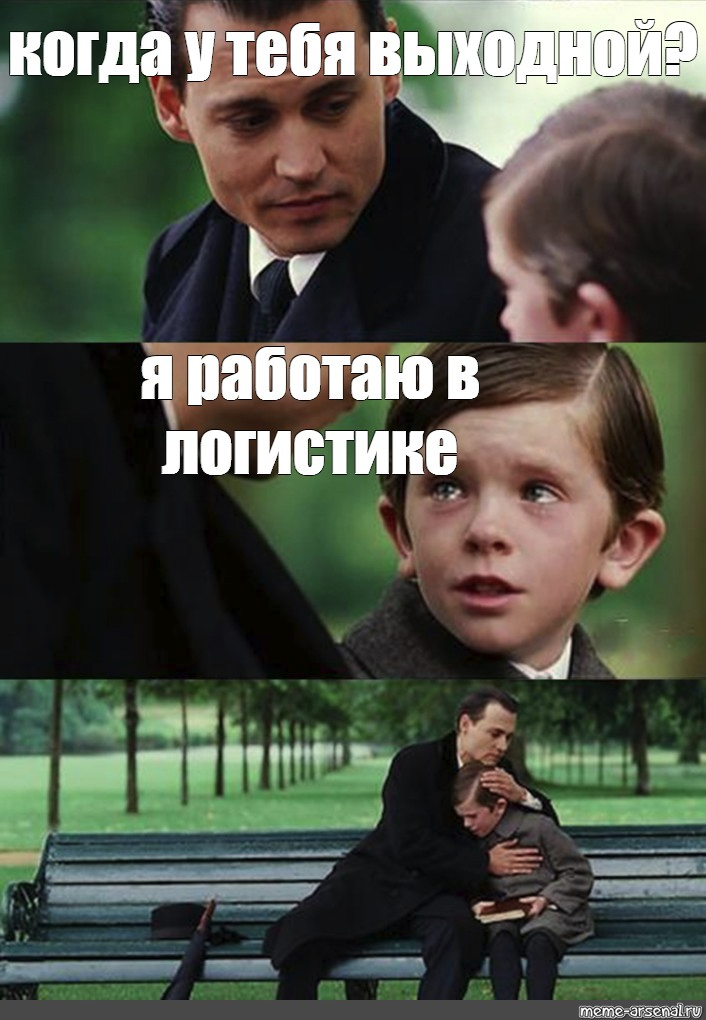 18
Что делали в интернет-магазине?
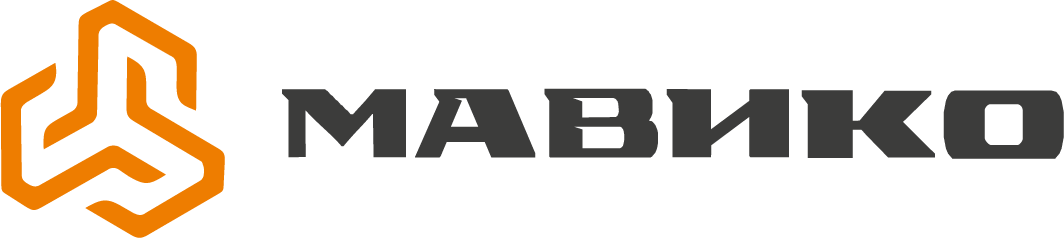 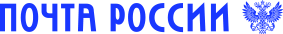 -1,5 дня
Замена логистического партнера для розницы
-0,5 дня
Передача посылок 2 раза в день без выходных
-0,3 дня
Сдача на правильный пункт обработки посылок
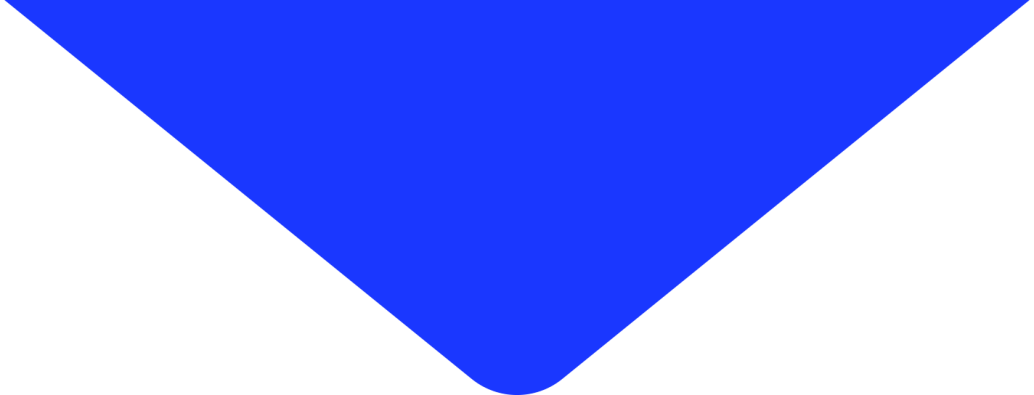 “Продайте” клиентам идею, что ваша логистика быстрая и удобная
Что делали в розничных магазинах?
-1-3 дня*
Замена логистического партнера для доставки со склада в магазин
Увеличиваем полноту ассортимента в наличии
Подключаем местных локальных поставщиков и дилеров
19
*Зависит от конкретного города доставки
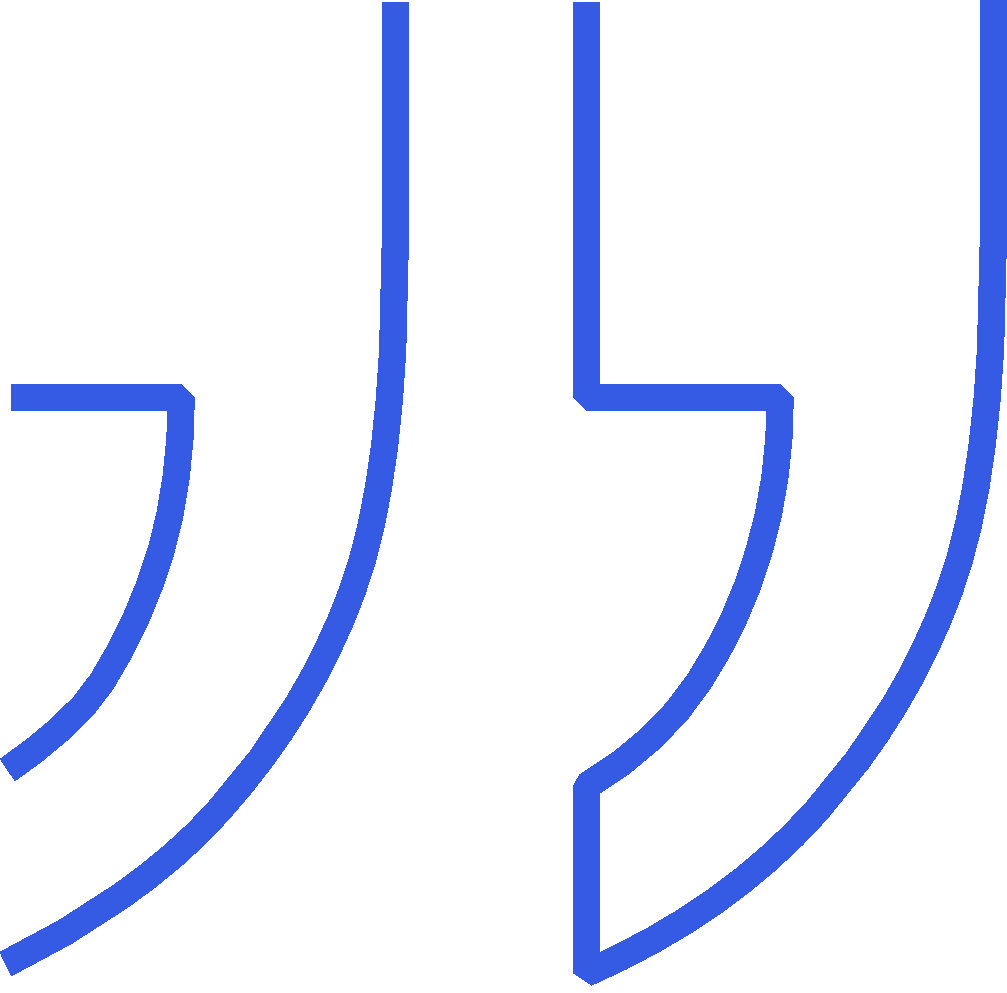 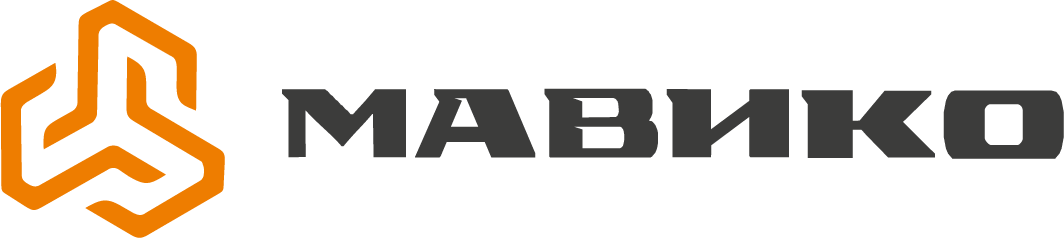 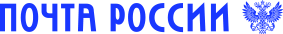 Почему целая ода почте?
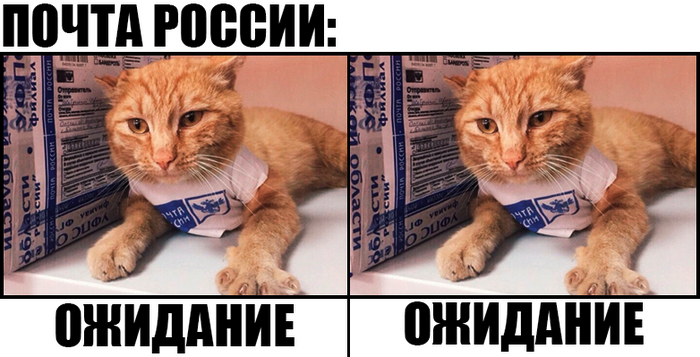 20
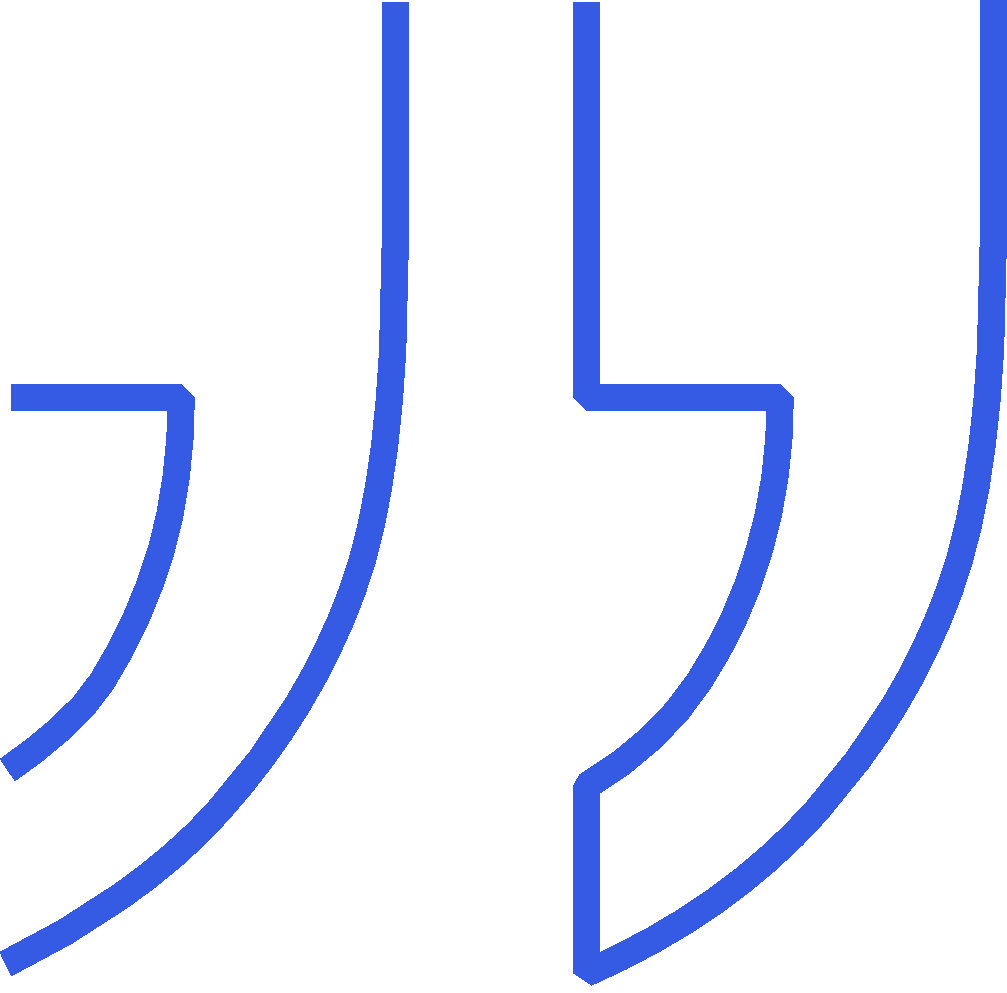 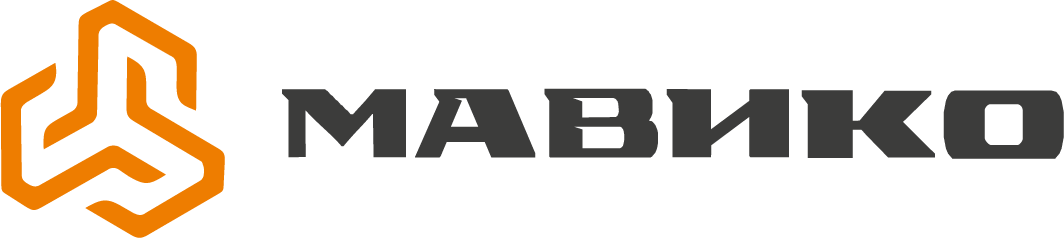 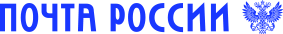 Процессы в маркетплейсах и логистике
Кстати, почта помогает нам и с маркетплейсами

Например, весь Aliexpress мы шлем почтой. Людям это привычно, а нам не надо внедрять новый процесс.

По той же причине мы не работаем по RFBS с озоном, потому что снова надо внедрять и обкатывать процесс.

 Любое внедрение считайте в человекочасах и деньгах.
21
Мультиканальные продажи позволят сохранить свою розницу и не отдать долю конкурентам на маркетплейсах
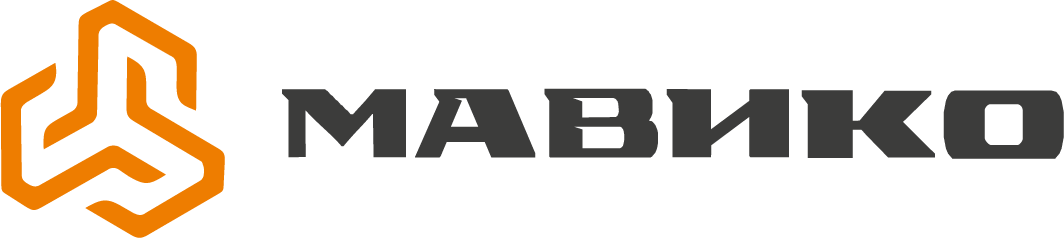 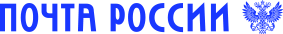 Крупные игроки D2C даже публикуют ссылки на маркетплейсы на свои сайты:
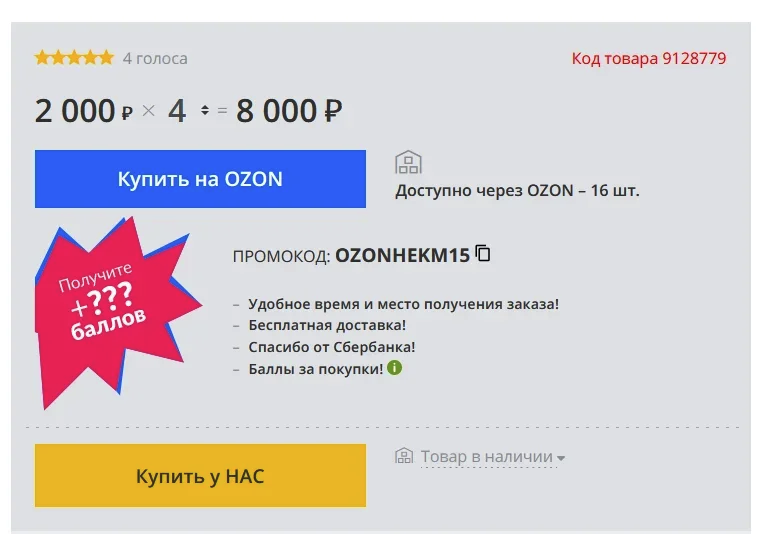 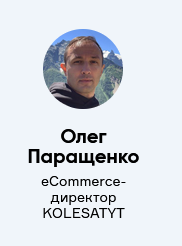 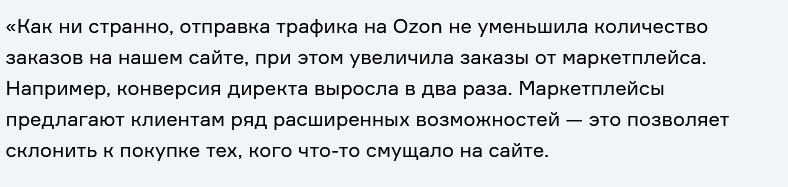 22
Поздравьте клиентов с Новым годом обычным письмом
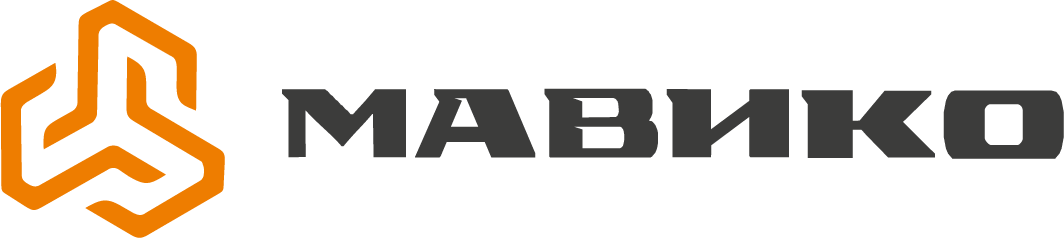 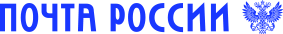 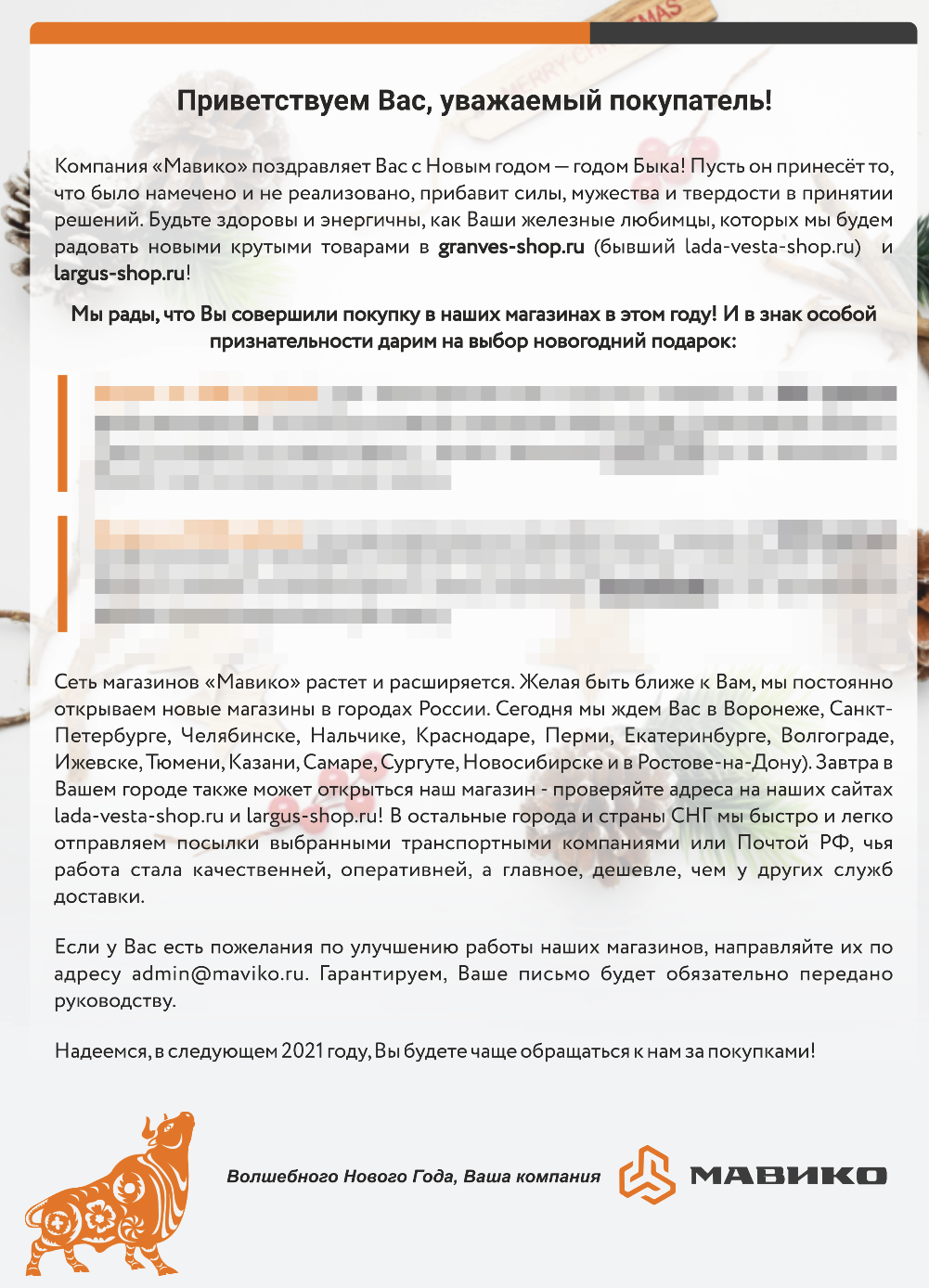 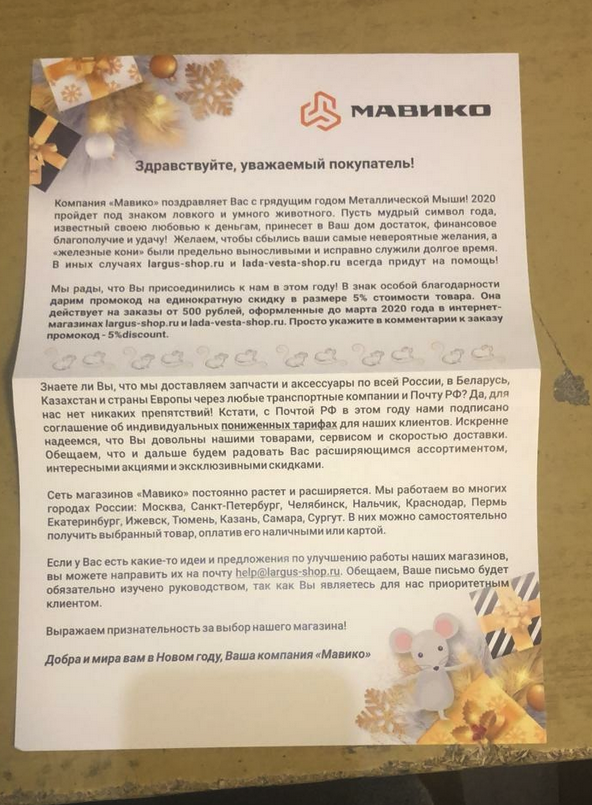 В онлайне достучаться до людей проще и дешевле. 






Но живое письмо в почтовом ящике впечатлит даже самого холодного покупателя.
23
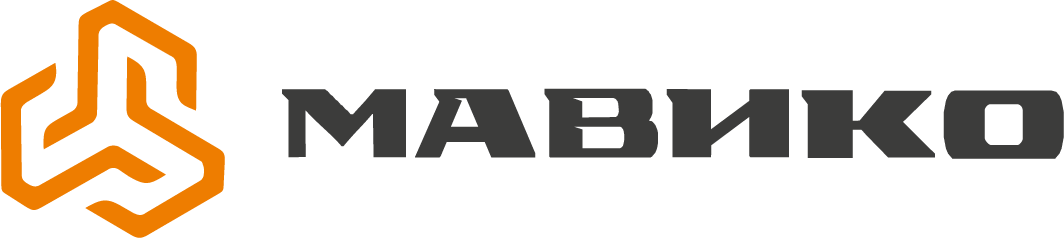 Как люди реагируют на письма
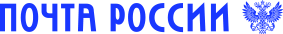 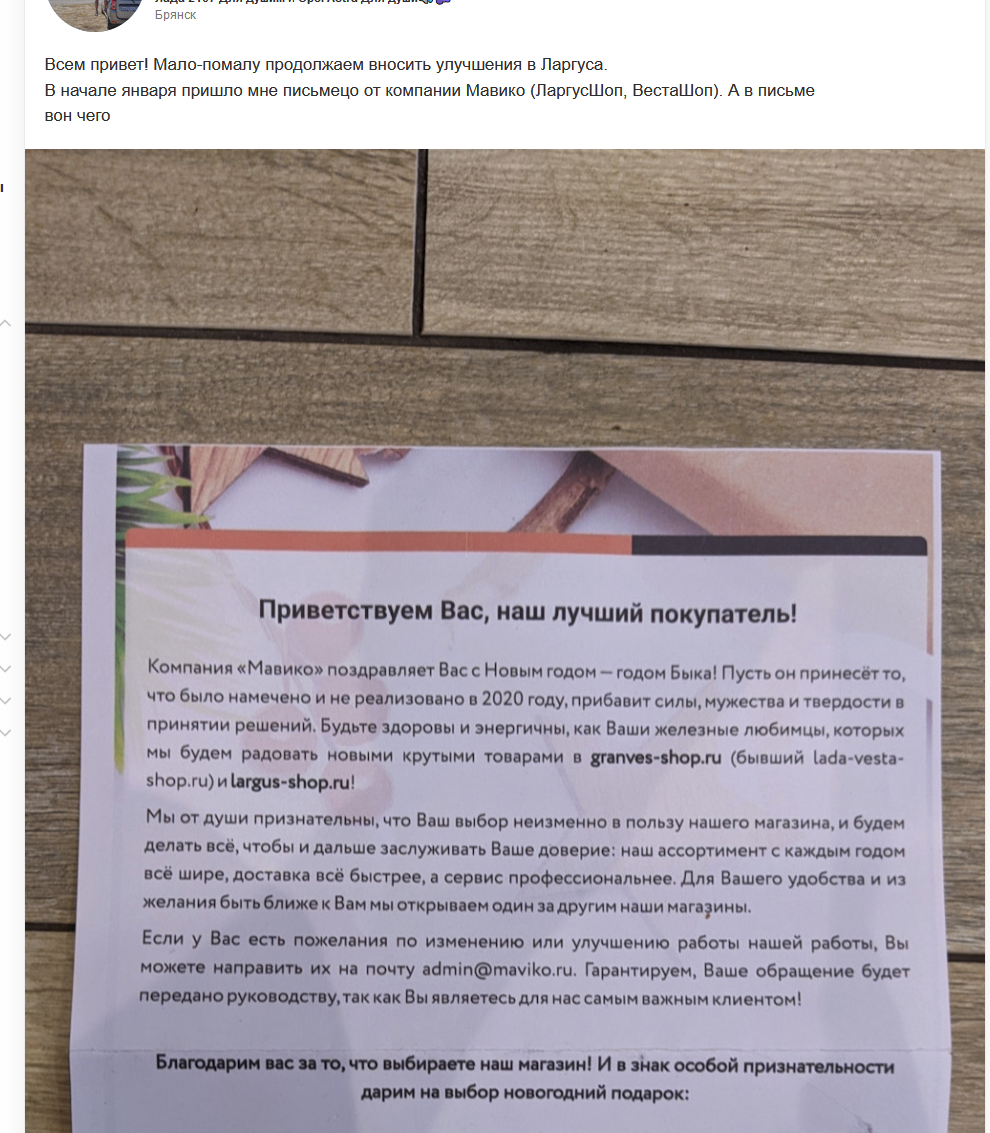 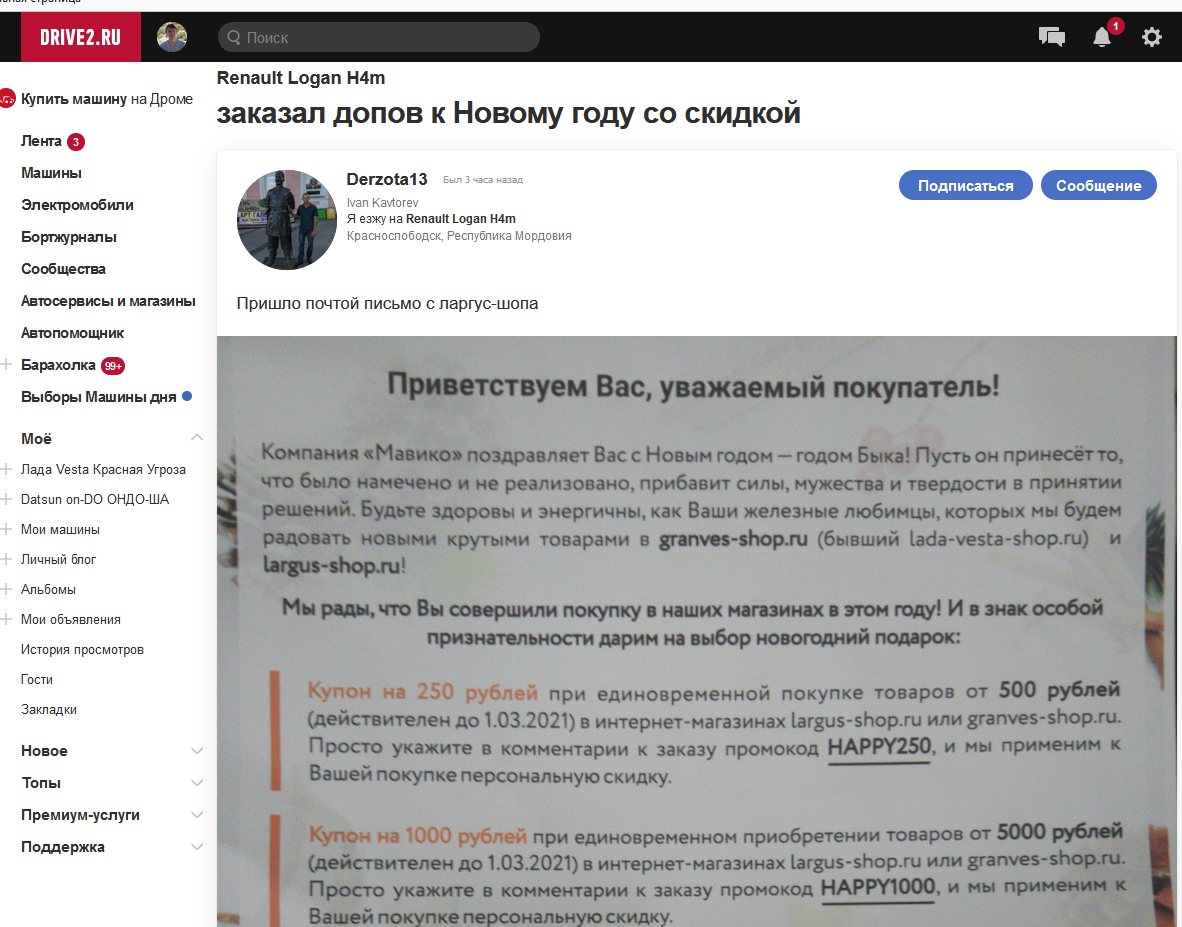 24
Спасибо
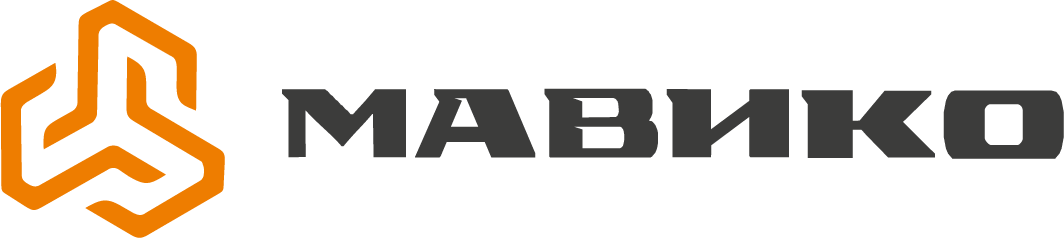 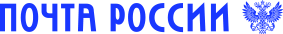 Крутилин Виталий
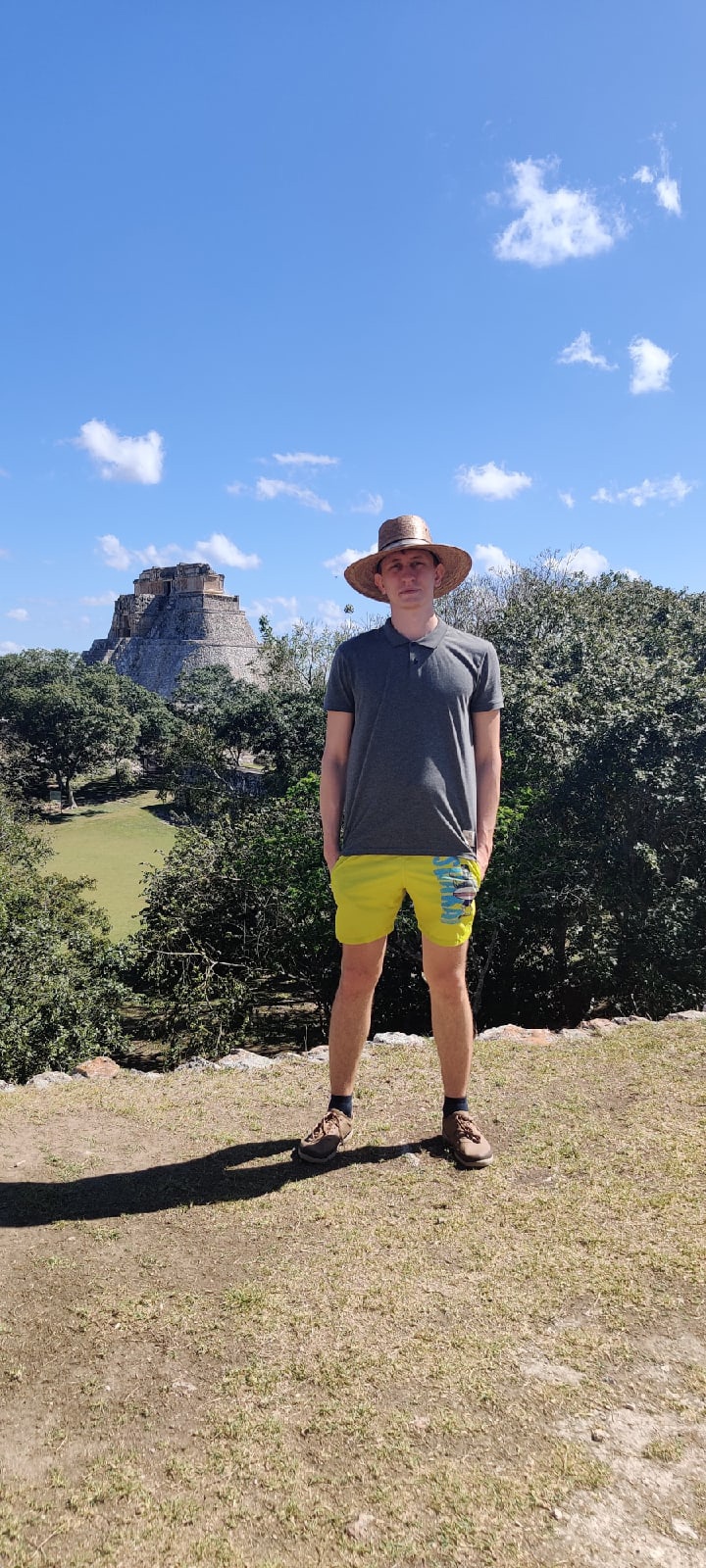 Telegram                                                              Instagram
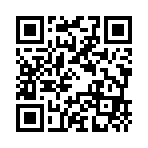 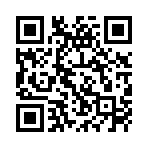 @Schoolboy11                                                     @Schoolboy111
25